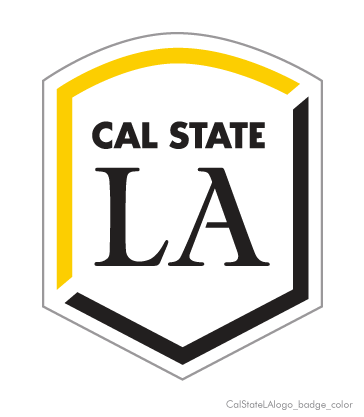 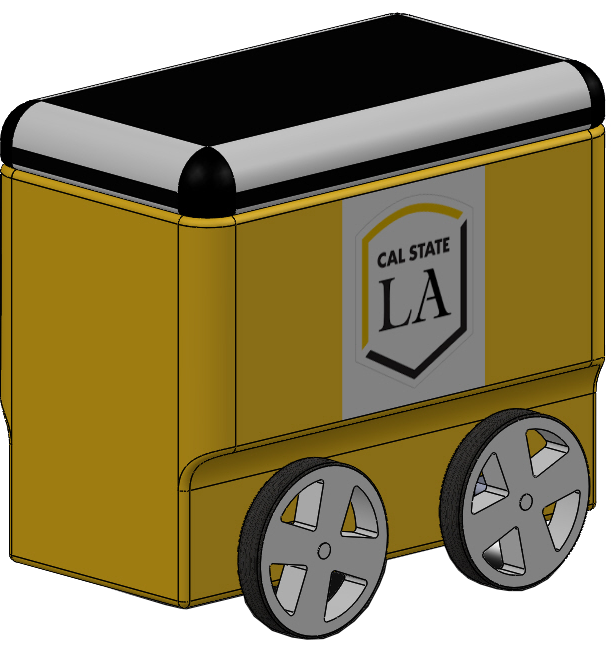 Team 27.1Delivery RobotExpo Presentation April 26, 2021California State University, Los Angeles
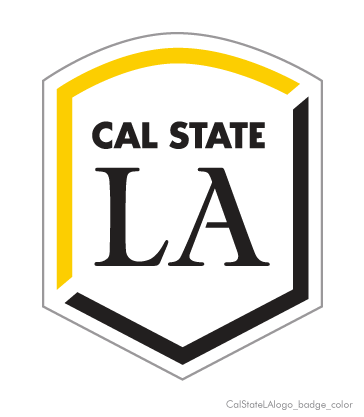 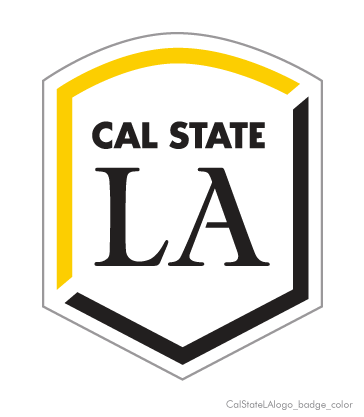 Agenda
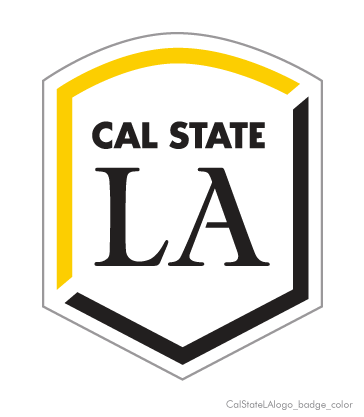 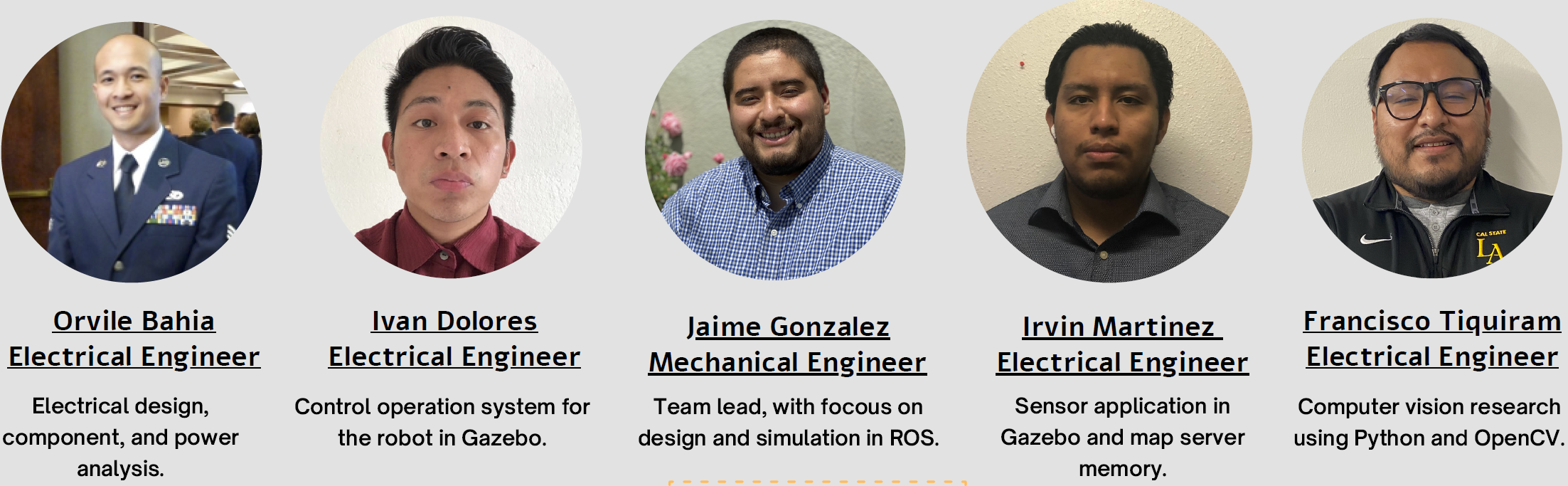 Last Mile Delivery
Autonomous Robot Delivery Market
Delivering items from a transportation facility to its last destination such as a consumer’s household 
Amazon, USPS, FedEx, UPS
Current cost of each package is on average 1.60 USD 
Delivery with autonomous robots can average around 0.06 USD
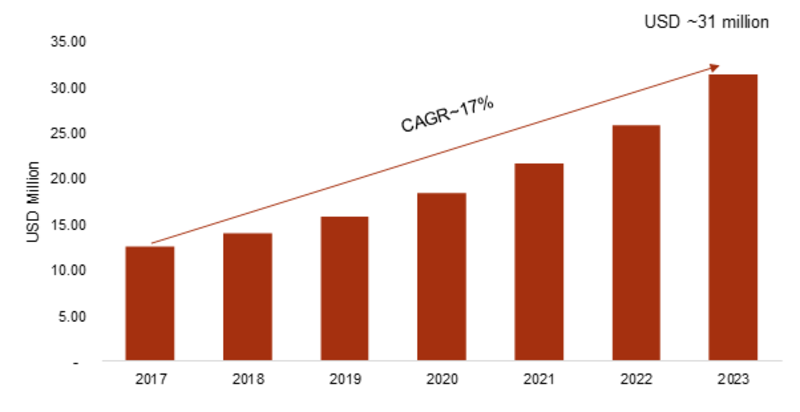 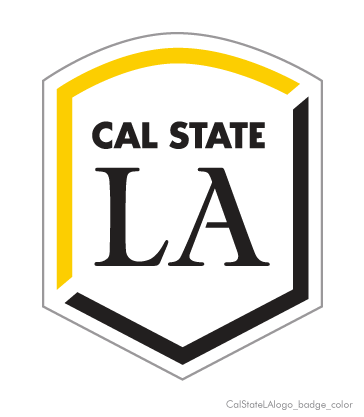 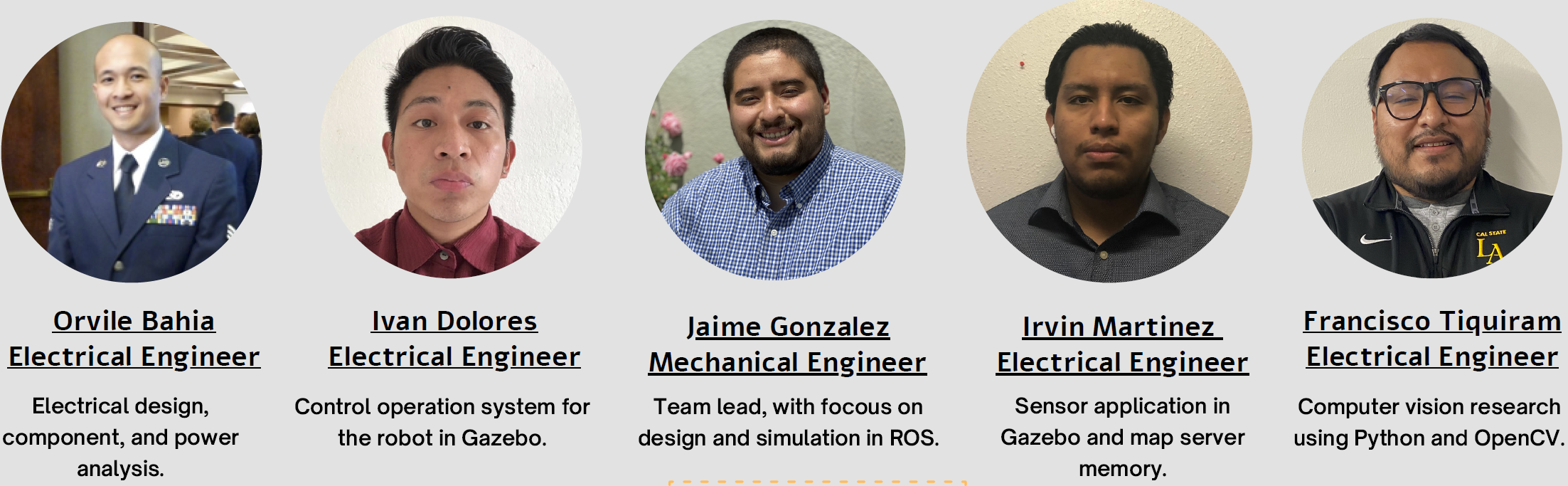 Project Scope
Plan and design a fully autonomous delivery robot that can navigate through Cal State LA campus in an efficient and safe manner 
Use a real-world simulation engine to demonstrate capability
Both the robot and environment will be developed through software to simulate autonomous delivery capabilities
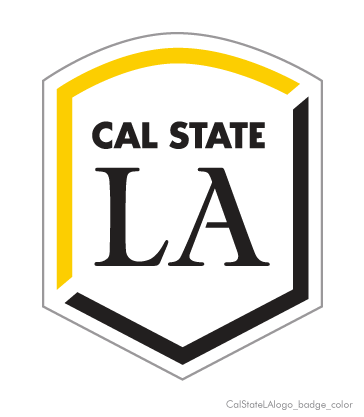 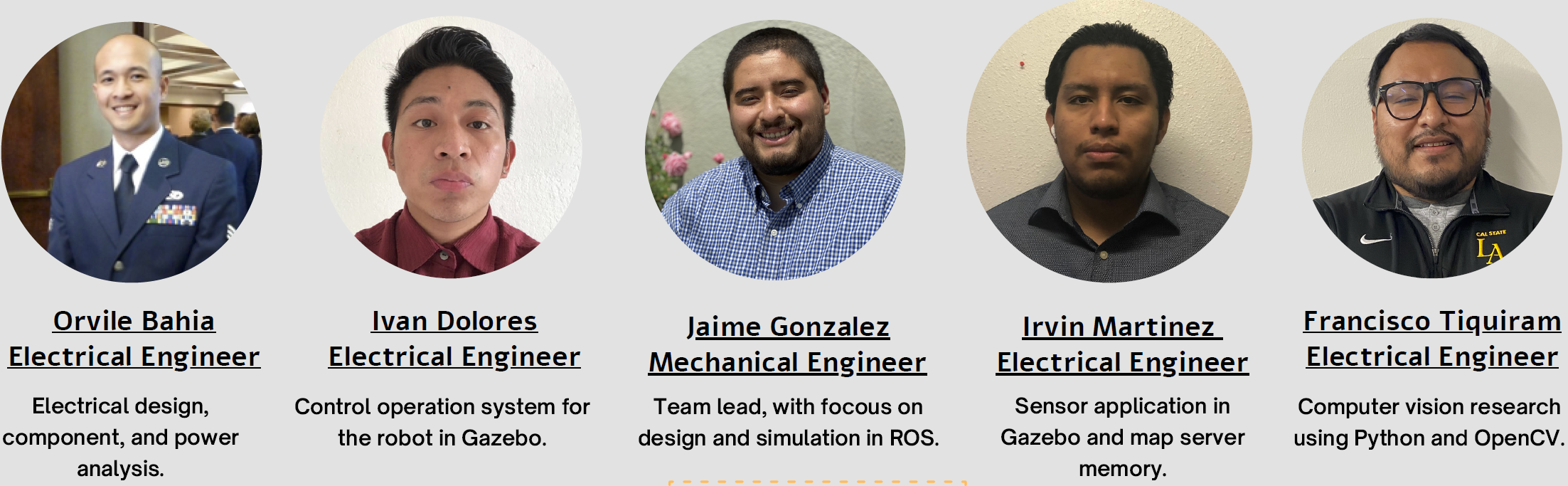 Deliverables
Design and simulate a four-wheel robotic vehicle capable of autonomous delivery 
Capable of obstacle avoidance, navigation, Computer Vision. 
Create simulated environment resembling Cal State LA for testing
Perform all measures with prioritizing safety of stakeholders
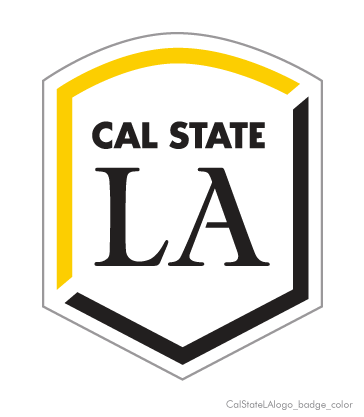 Agenda
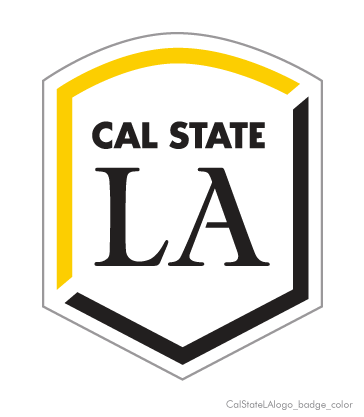 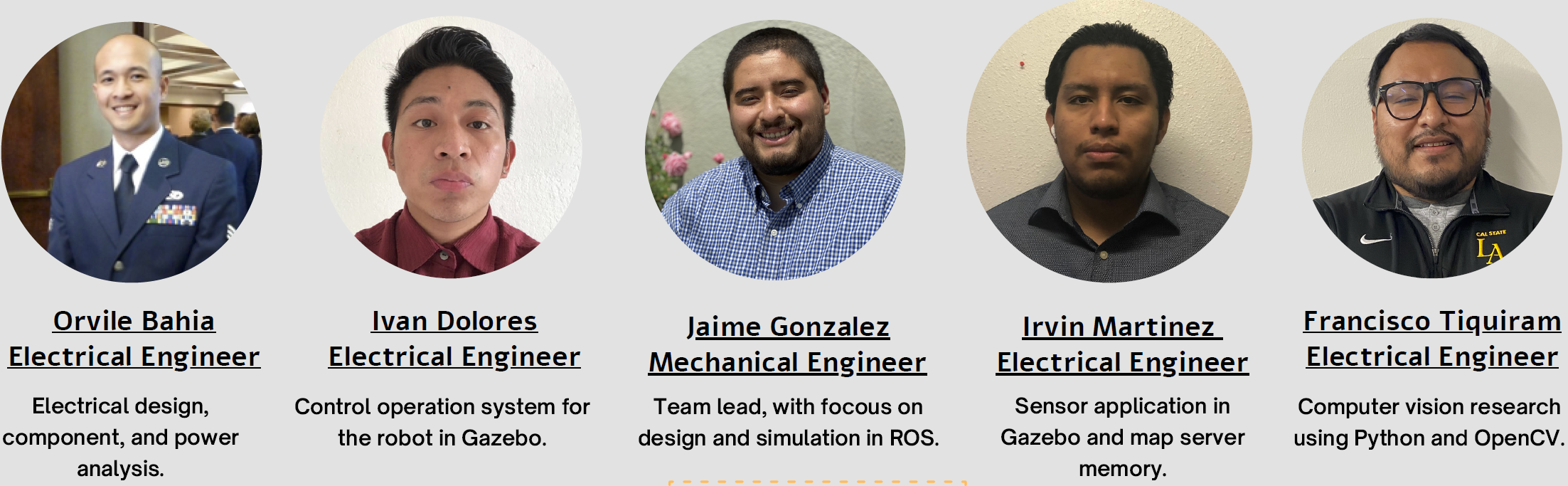 Requirements
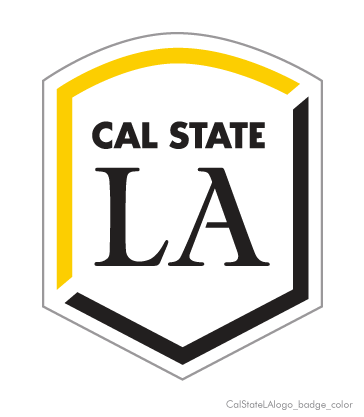 Project Road Map
- Break
- Finished
- In progress
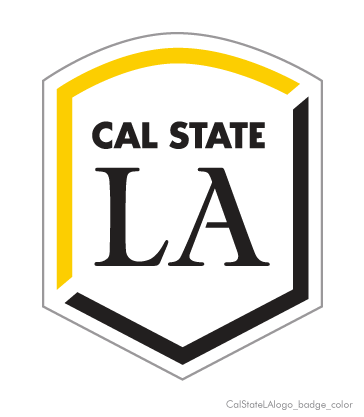 Project Road Map
- Break
- Finished
- In progress
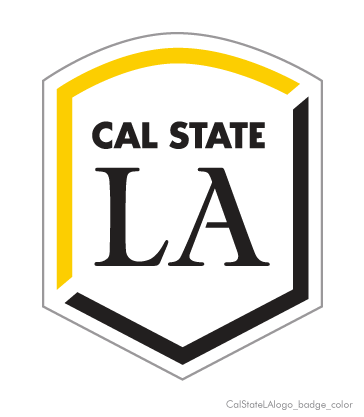 Work Breakdown Structure
0.0 Delivery Robot
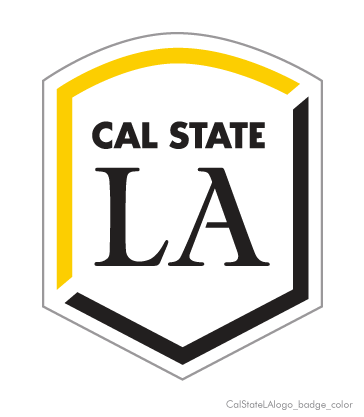 Agenda
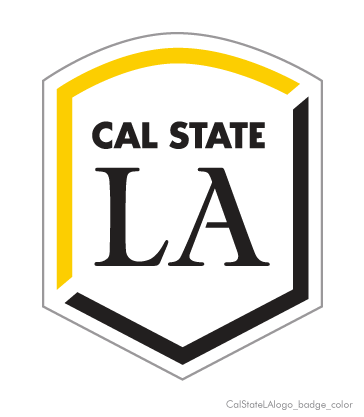 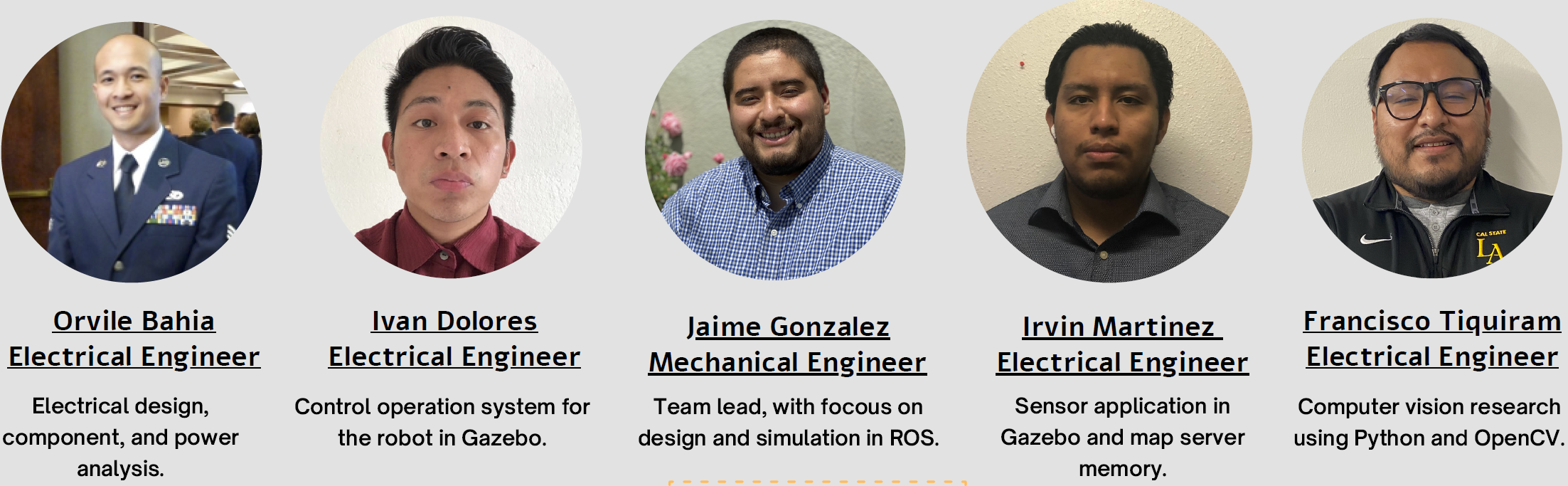 System
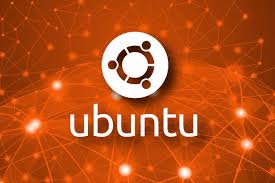 Ubuntu Linux 18.04 Operating System
Robot Operating System (ROS) is a software platform for robotics development from software to hardware
Compatible with Raspberry Pi
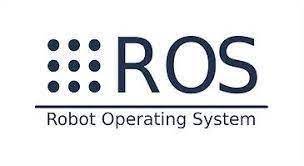 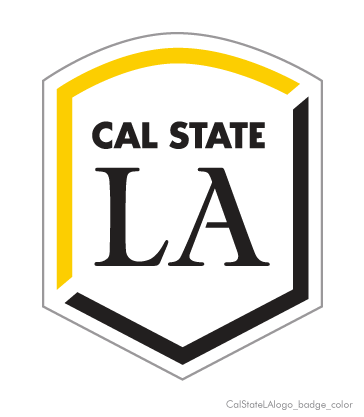 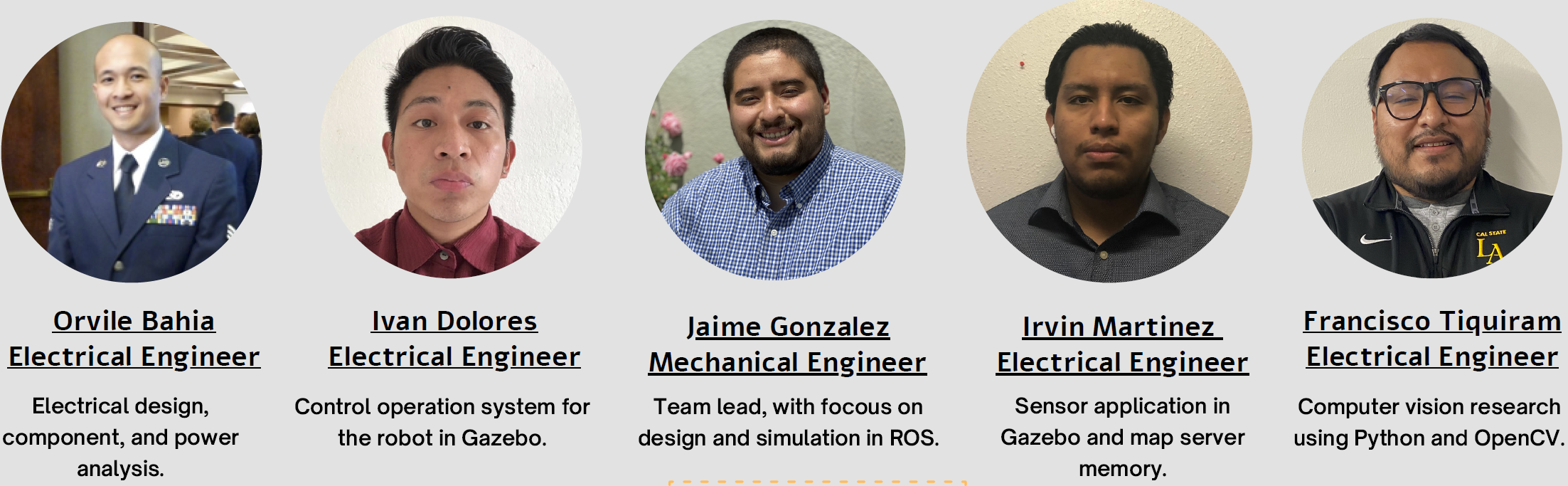 Electrical Components
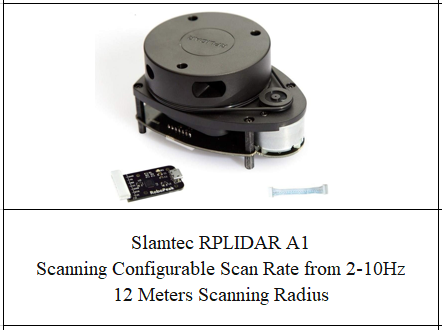 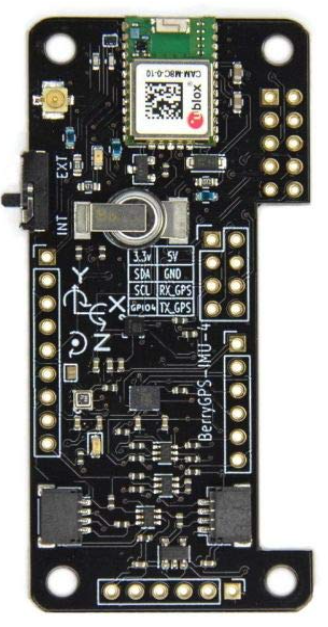 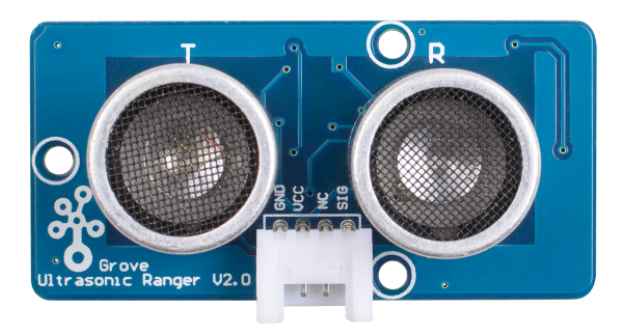 Grove Ultrasonic Sensor
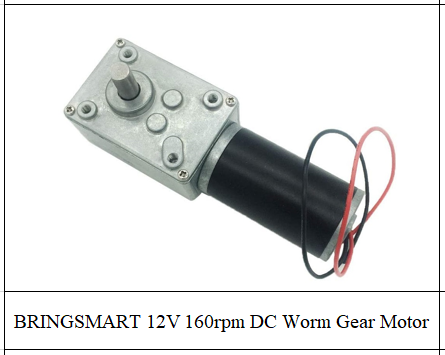 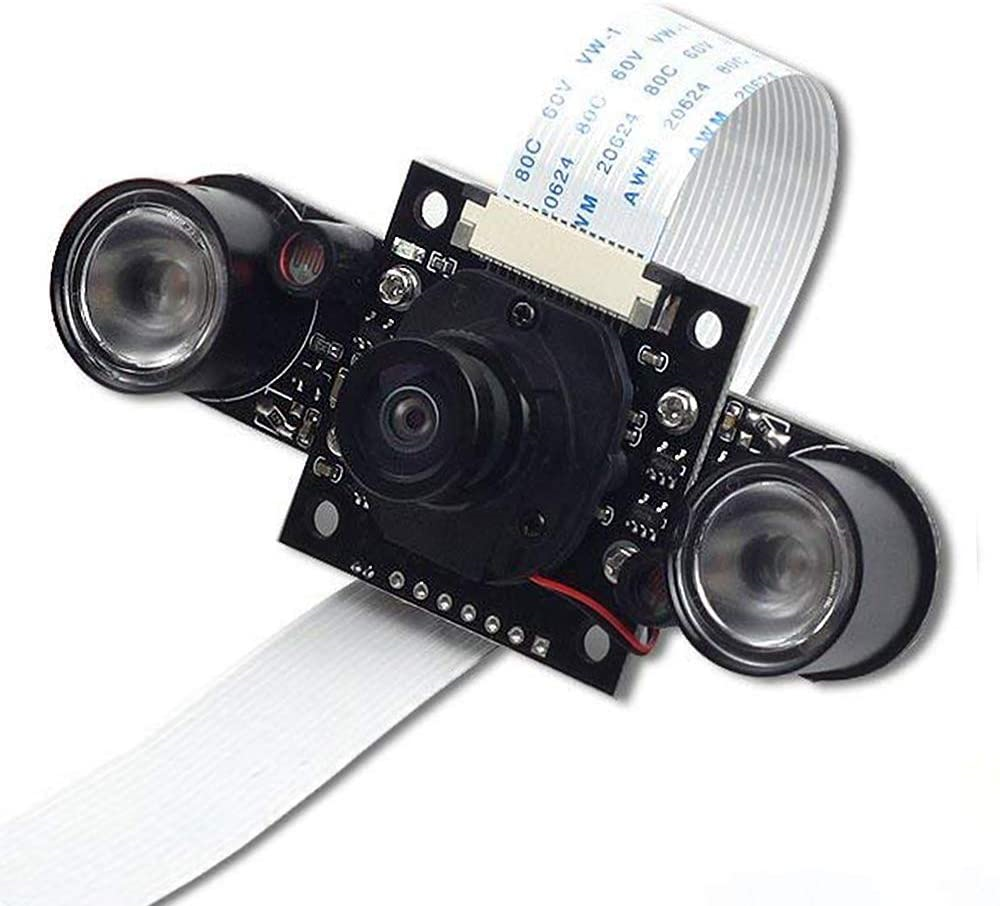 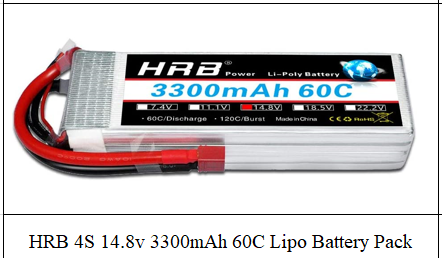 BerryGPS IMU and GPS Module
ArducamNight-Vision
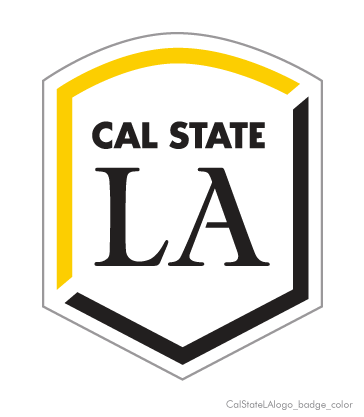 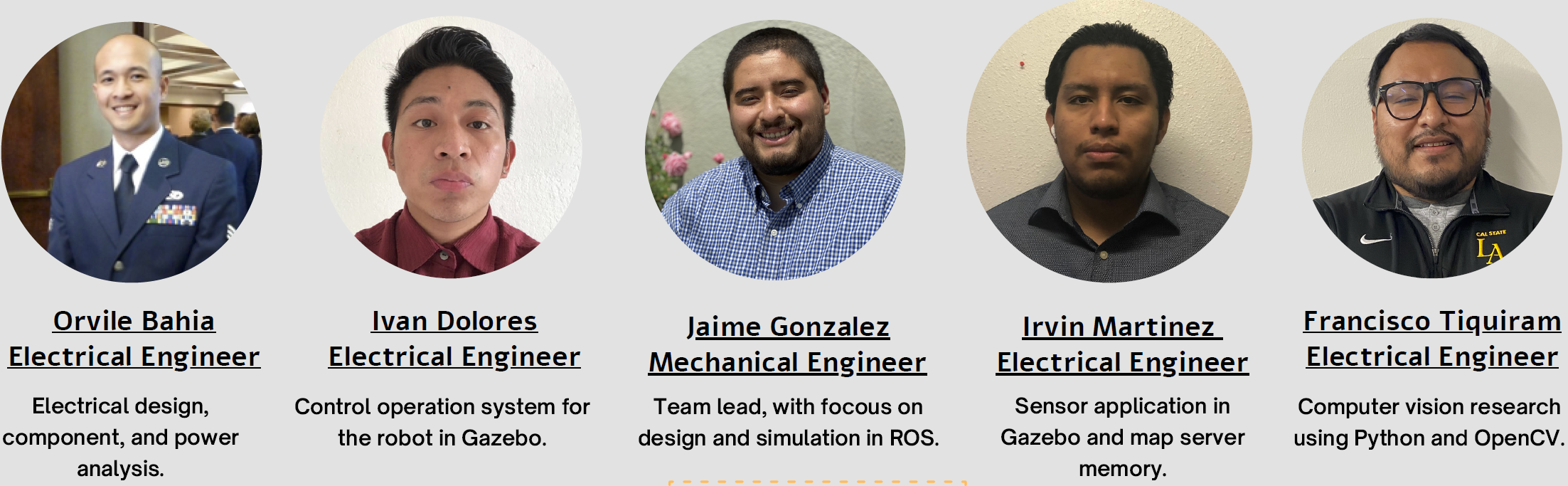 Electrical Block Diagram
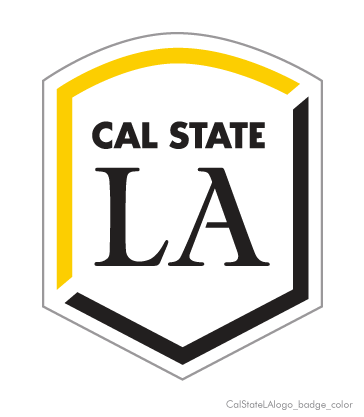 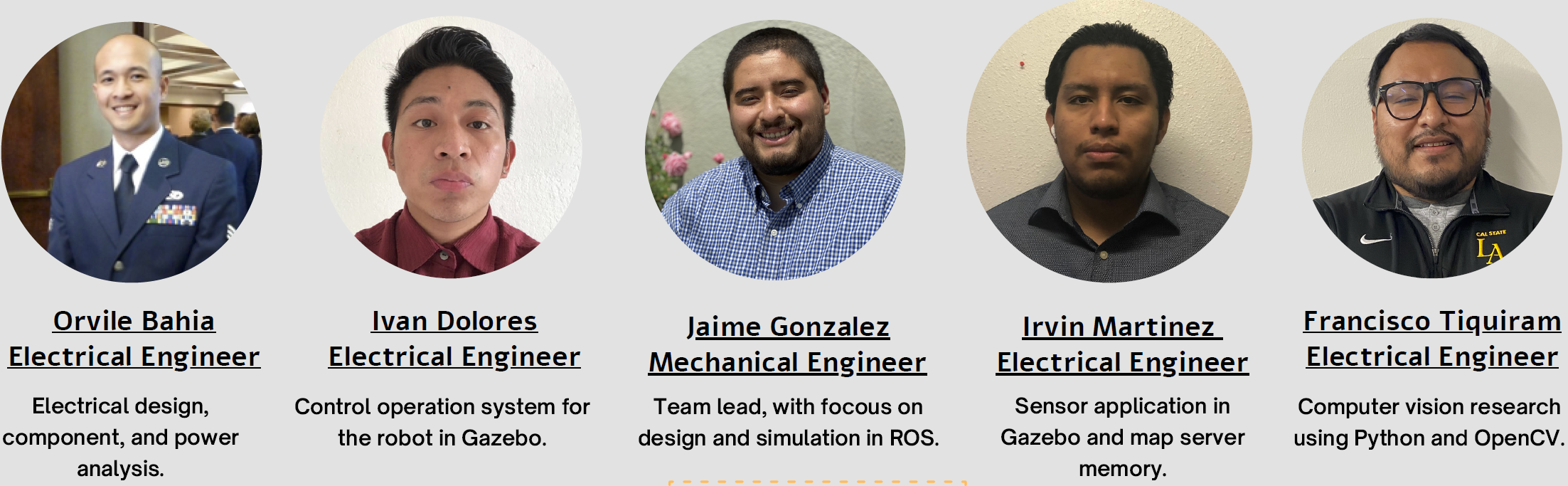 Step-down Converter Schematic
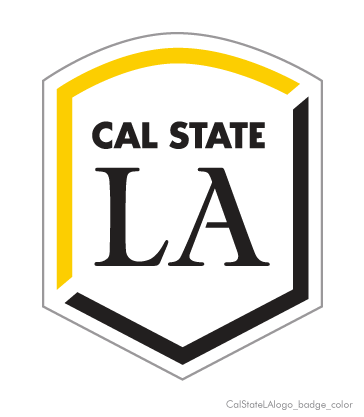 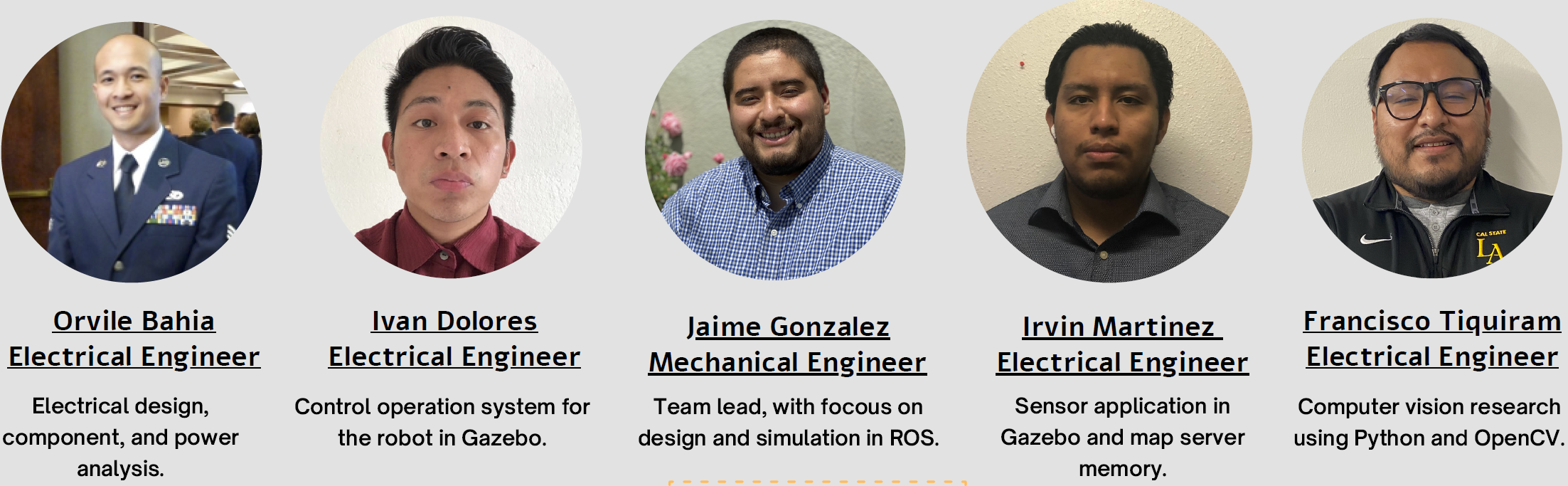 Step-down Converter PCB
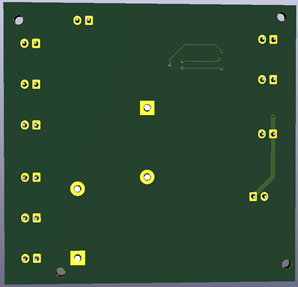 Front side
Rear side
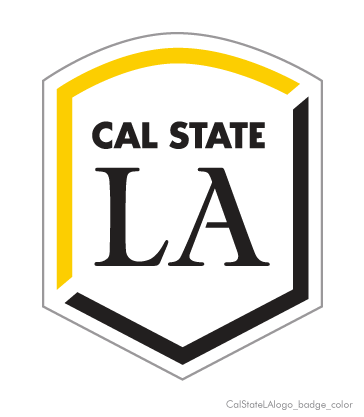 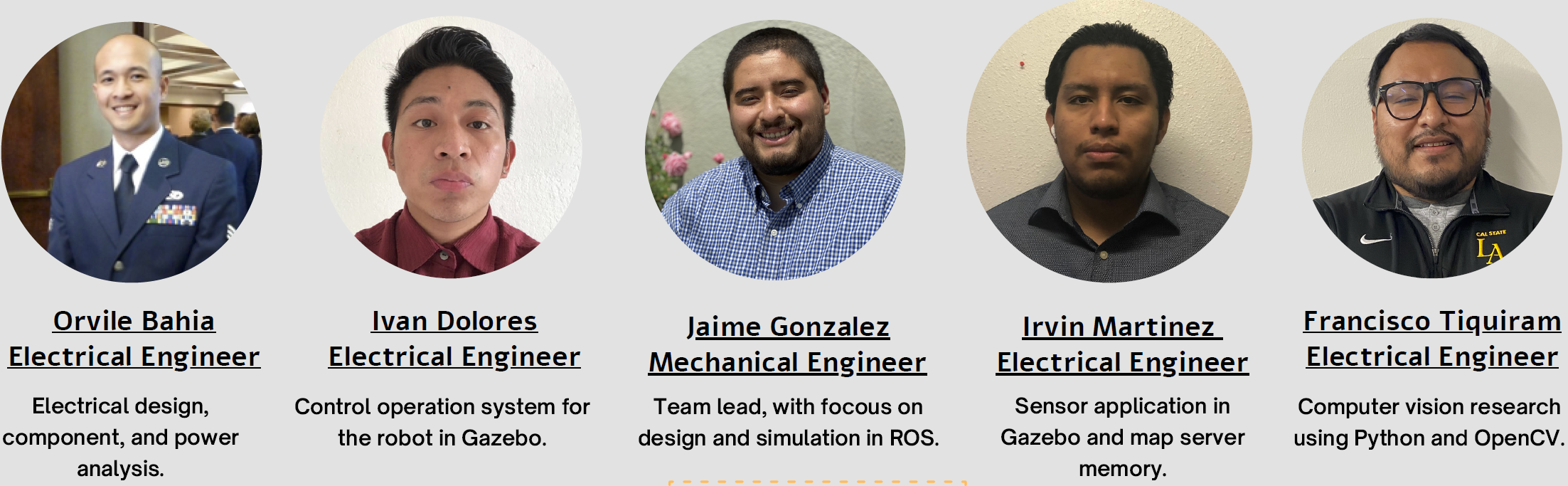 Electrical Block Diagram
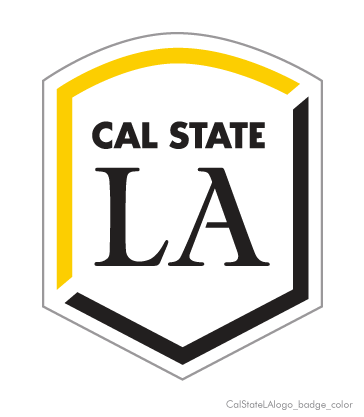 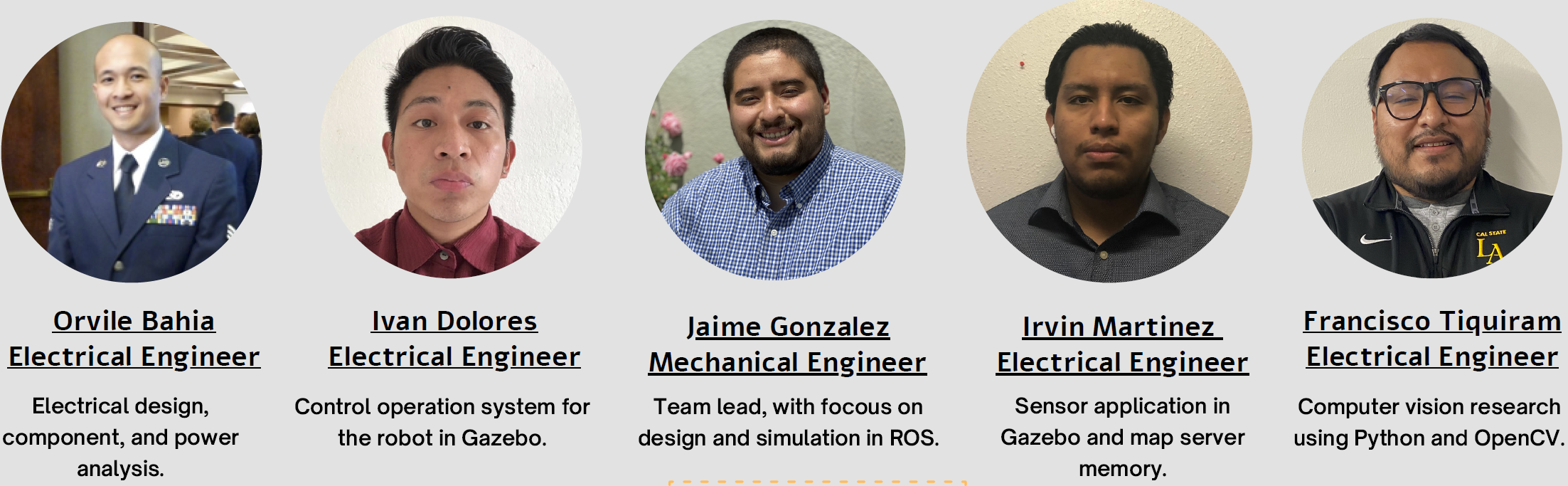 Step-down Converter PCB (cont')
Circuit Simulation in MATLAB Simulink
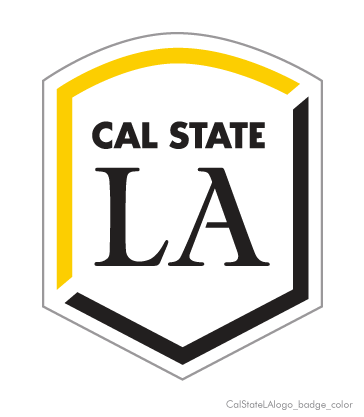 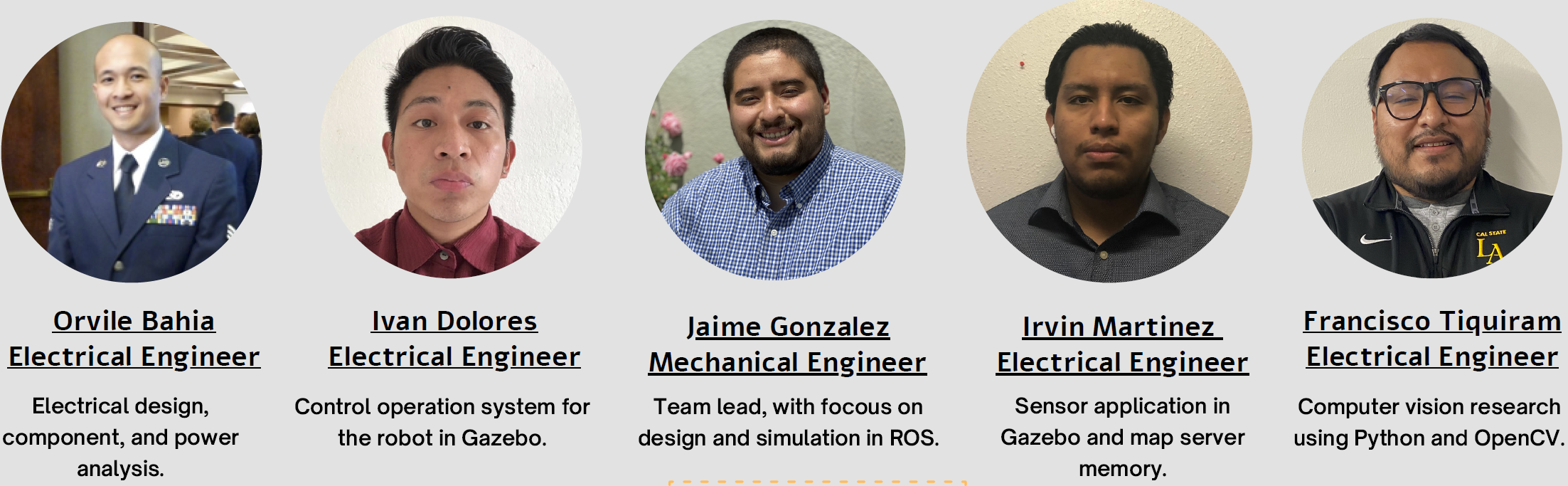 Power Analysis
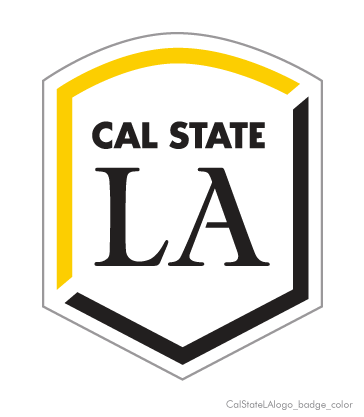 Agenda
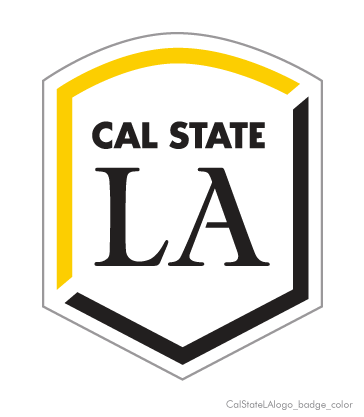 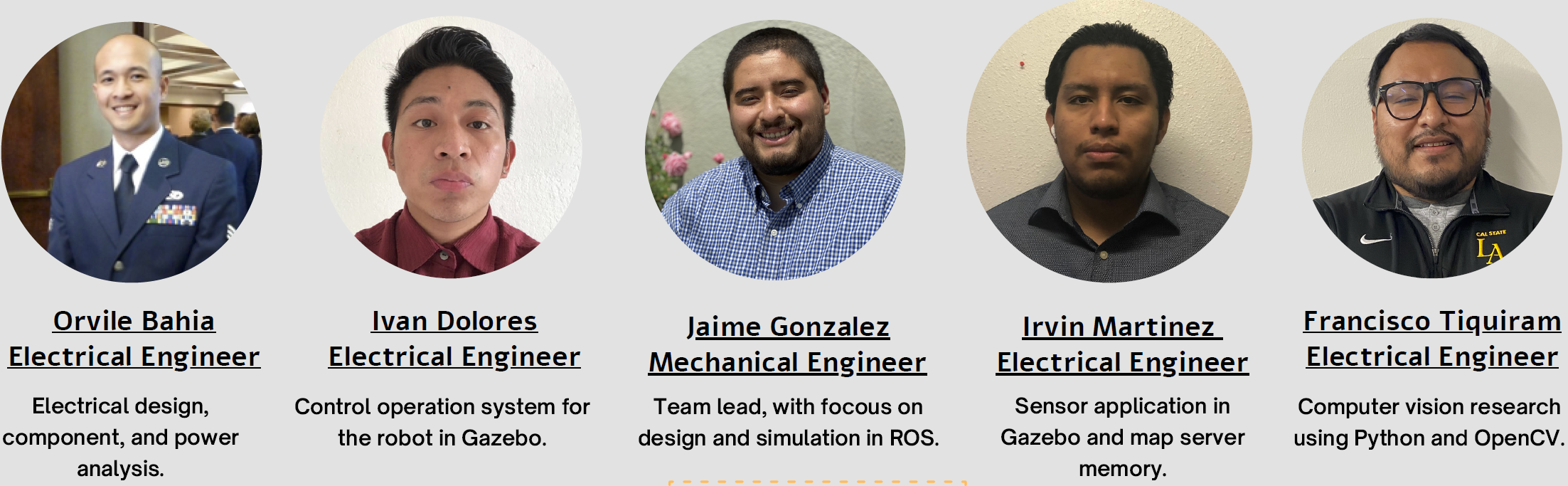 CAD Design
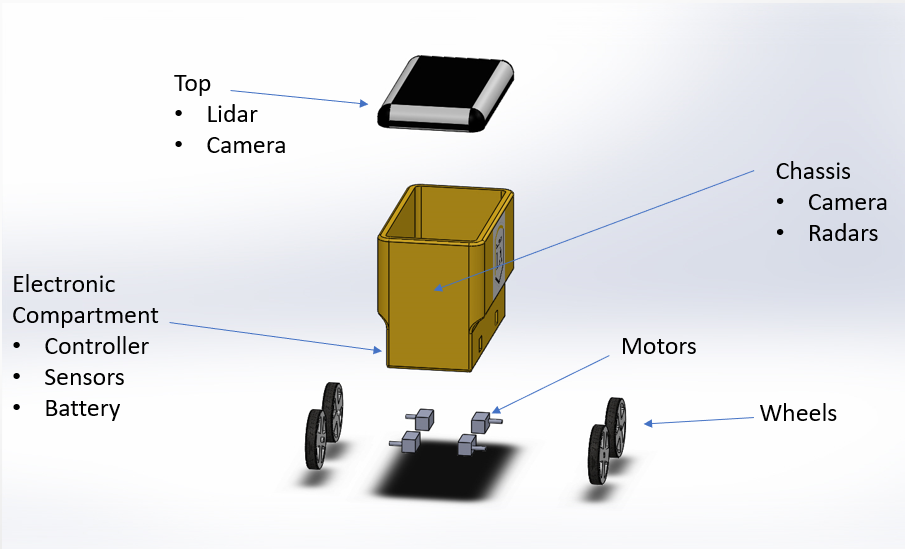 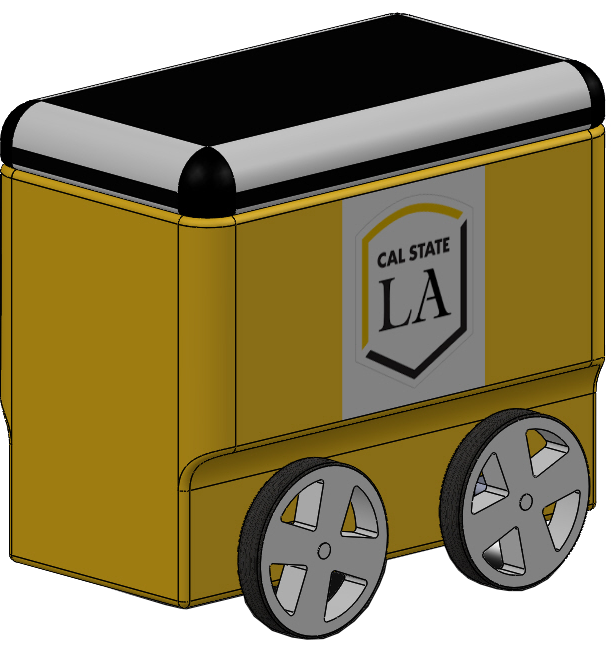 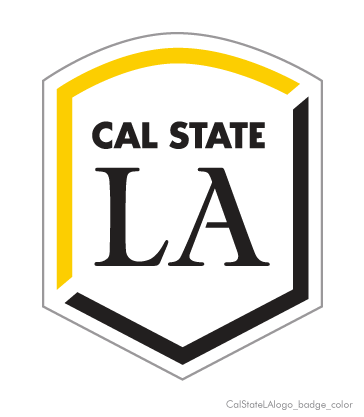 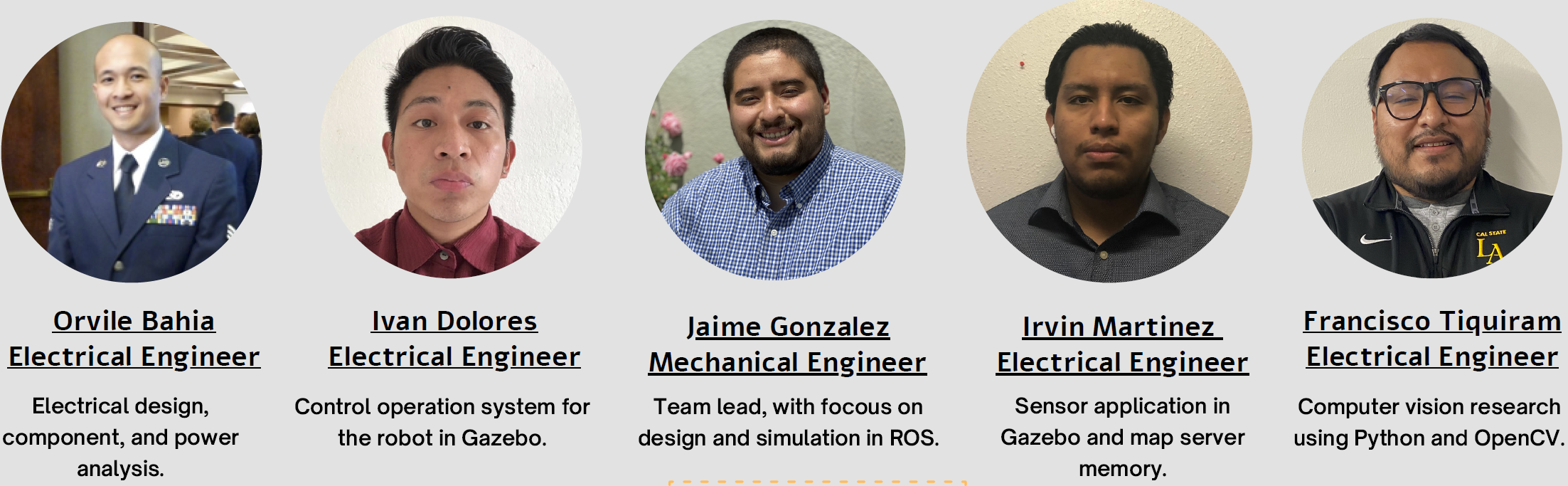 Sensor
Robot
Gazebo
ROS
Computer Vision
Control
Navigation
Rviz
Localization
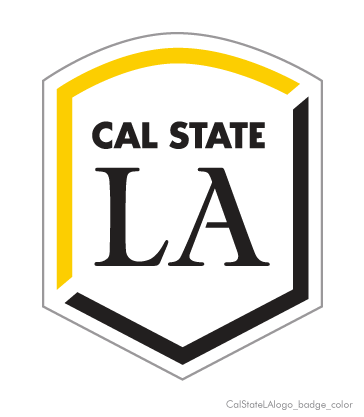 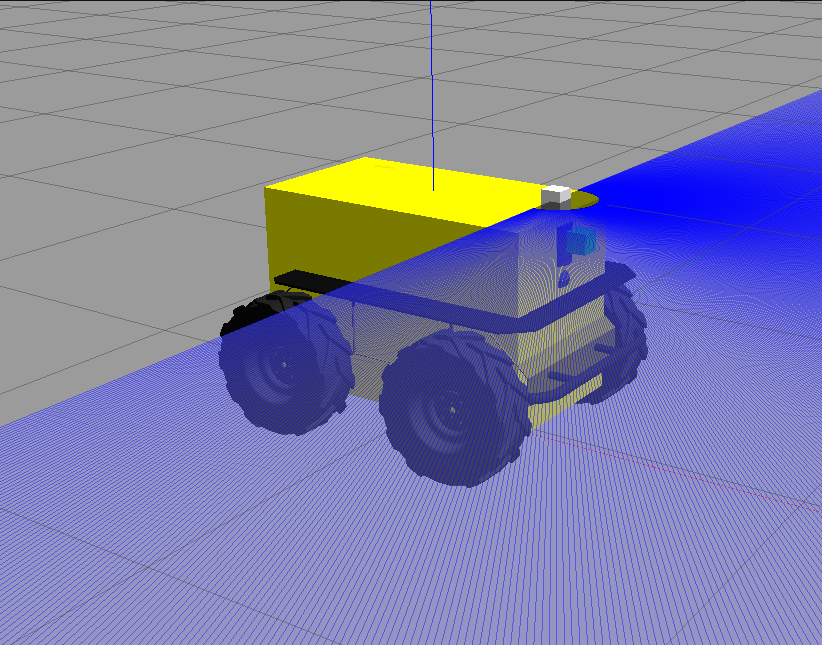 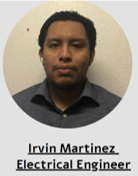 Robot
URDF: Universal Robot Description File
XML script
URDF = define robot appearance that will be displayed in simulator such as Gazebo.
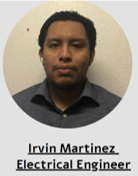 Robot
URDF --> links + joints
Link: component of delivery robot
Joints: connects one link to parent link
Ex 1:
base_link: center of robot's bottom plate

Ex 2
top_chassis_joint: attaches top chassis to delivery robot
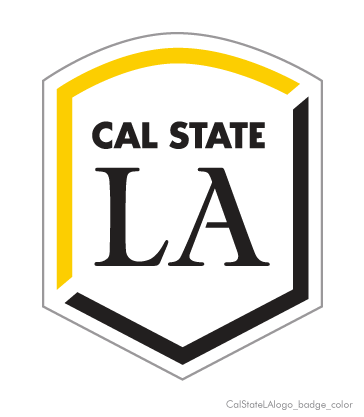 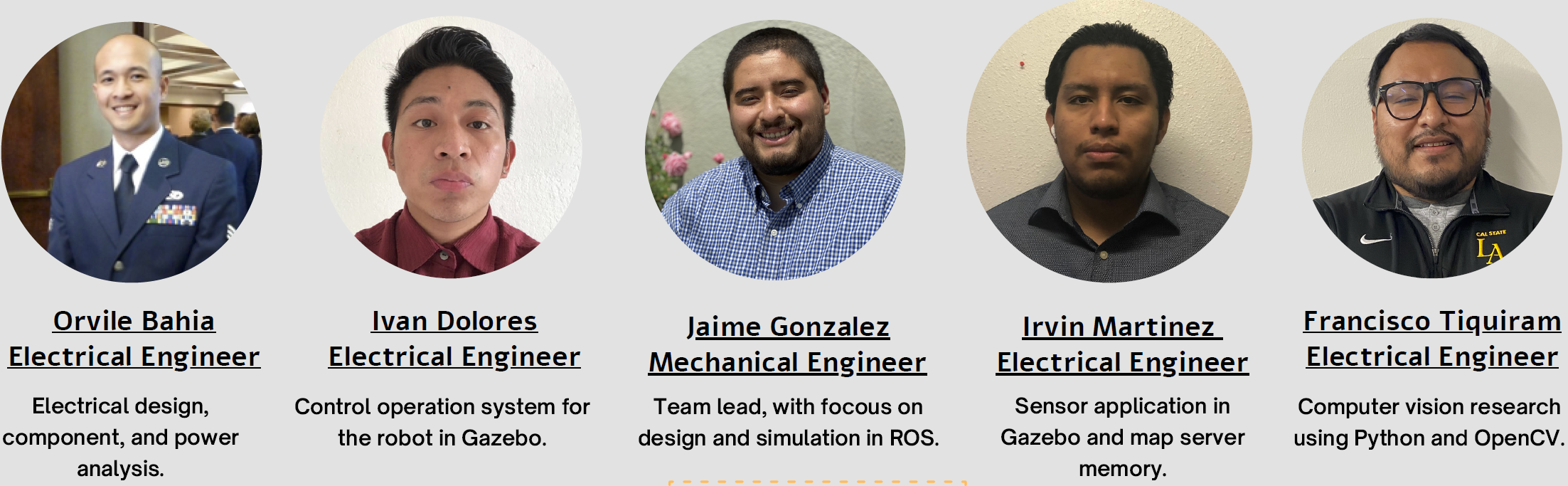 Gazebo
3D robotics simulator
ODE: Open Dynamics Engine
Create simulated environments that loosely resemble real-world locations
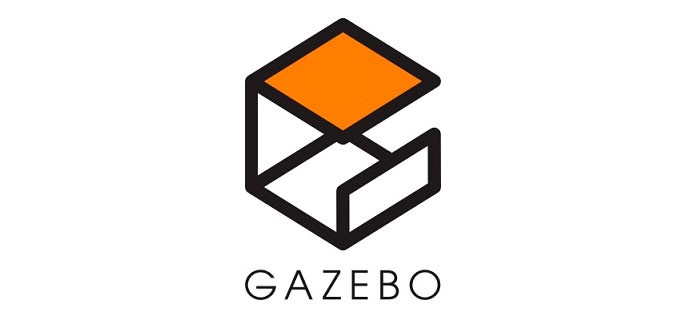 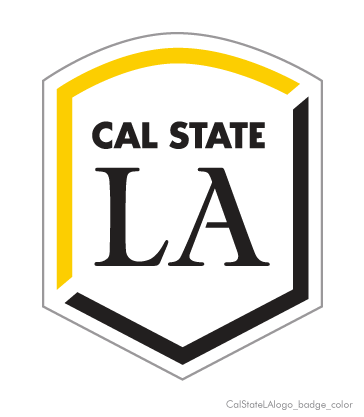 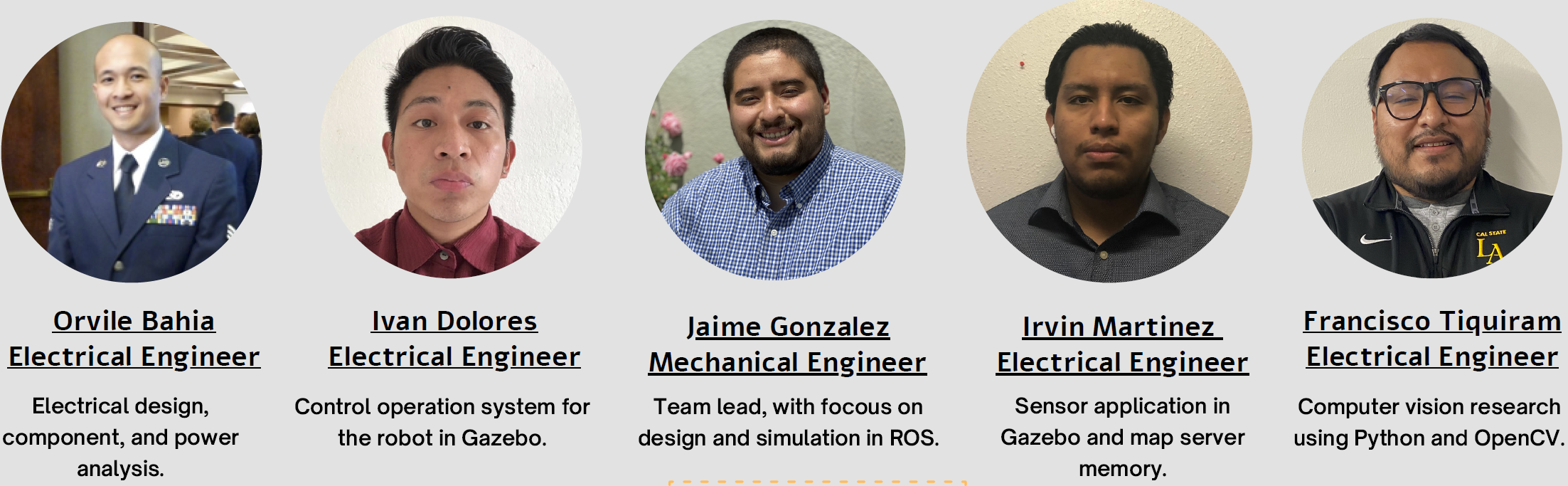 Control
The teleoperator was used to control the robot manually
Different keys made the robot move accordingly
This was the first step in learning how to 
   navigate
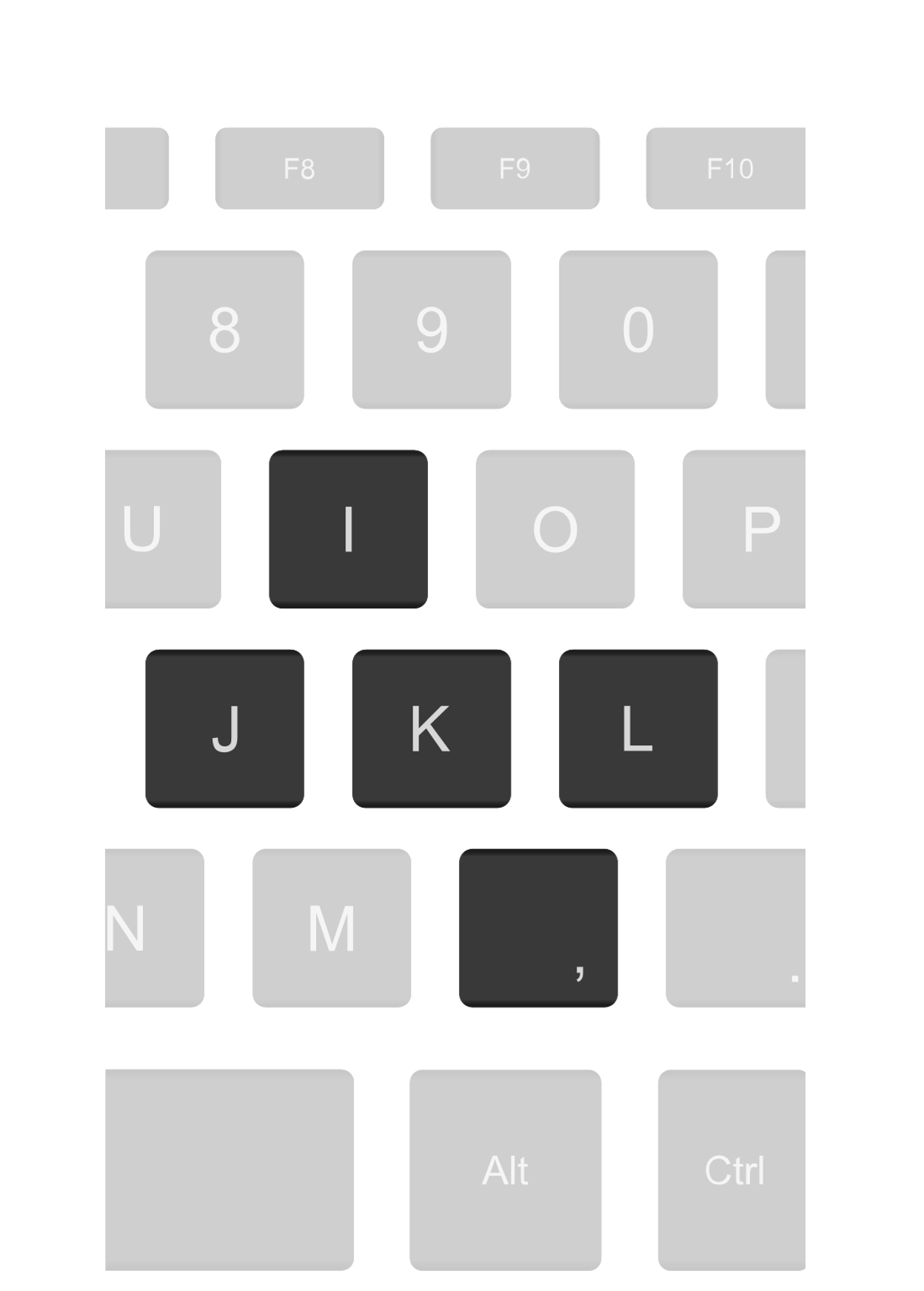 K
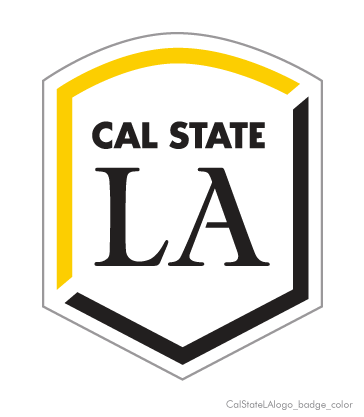 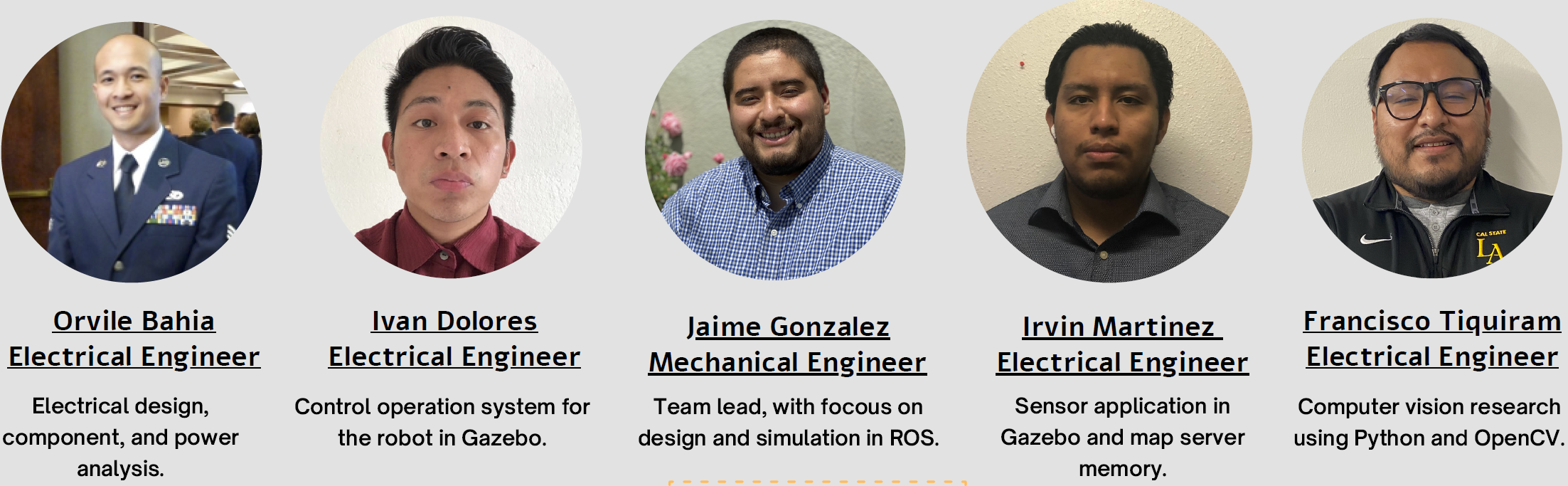 Run Obstacle Avoidance Program
Control
LIDAR reads distance
The obstacle avoidance was achieved 
  using Python code and a LIDAR
The code can be changed to 
  address the bugs that may occur 
  in the simulation
true
false
gap < 1m?
Robot starts rotating until gap is > 1m
Robot continues moving forward
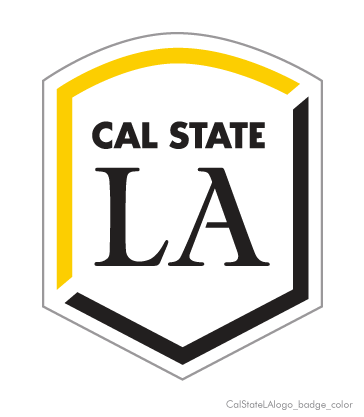 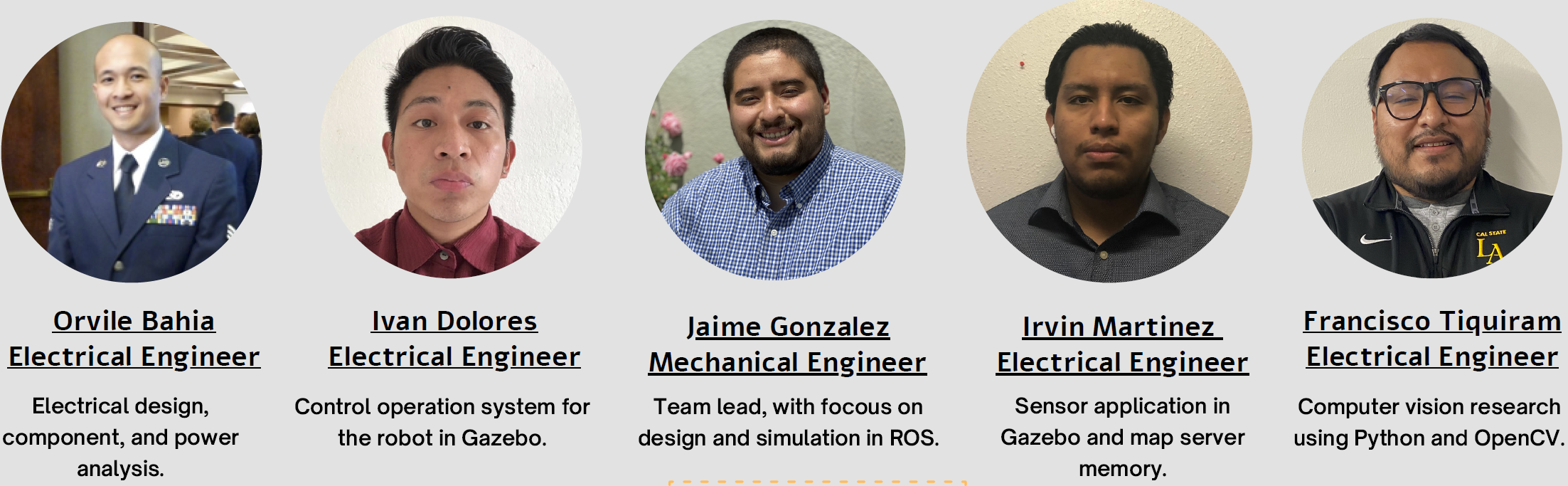 Control Demo
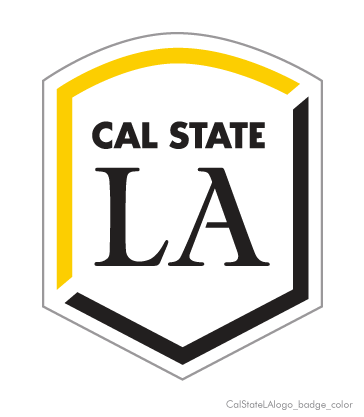 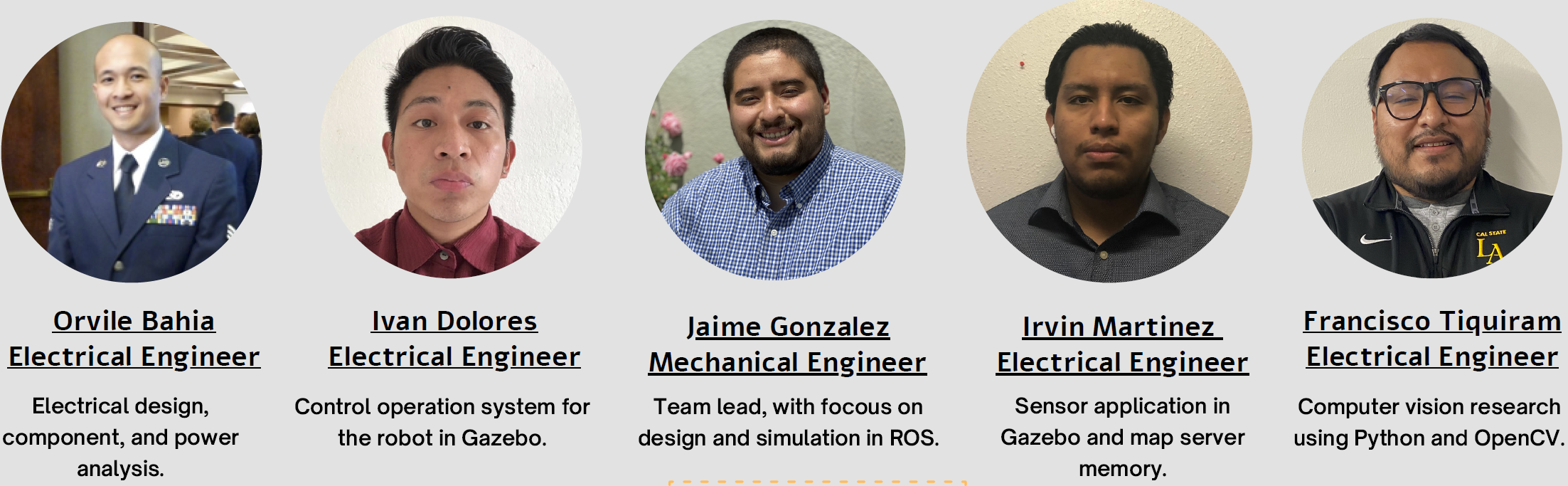 RViz with Simultaneous Localization and Mapping
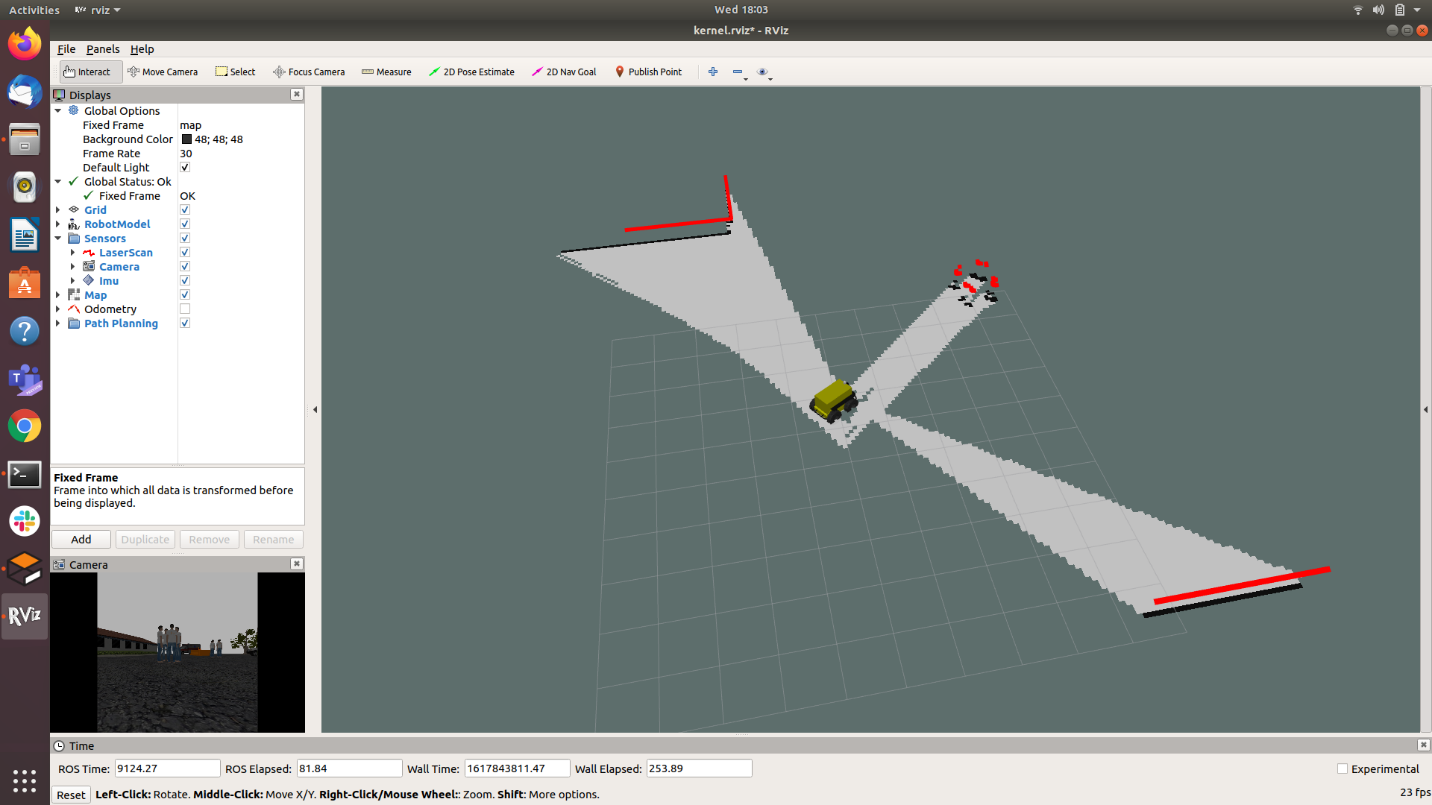 ROS Visualization (RViz) receives transform data from Robot State Publisher
Gmapping package provides laser-based SLAM
Node receives topic data from LIDAR laser scan, IMU, and Odometry
Robot will create Internal Map
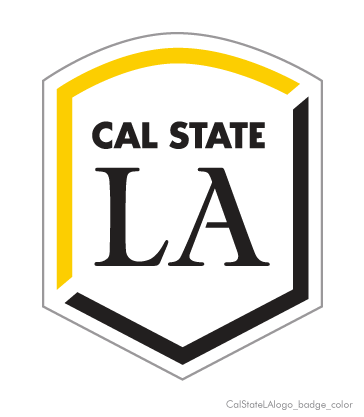 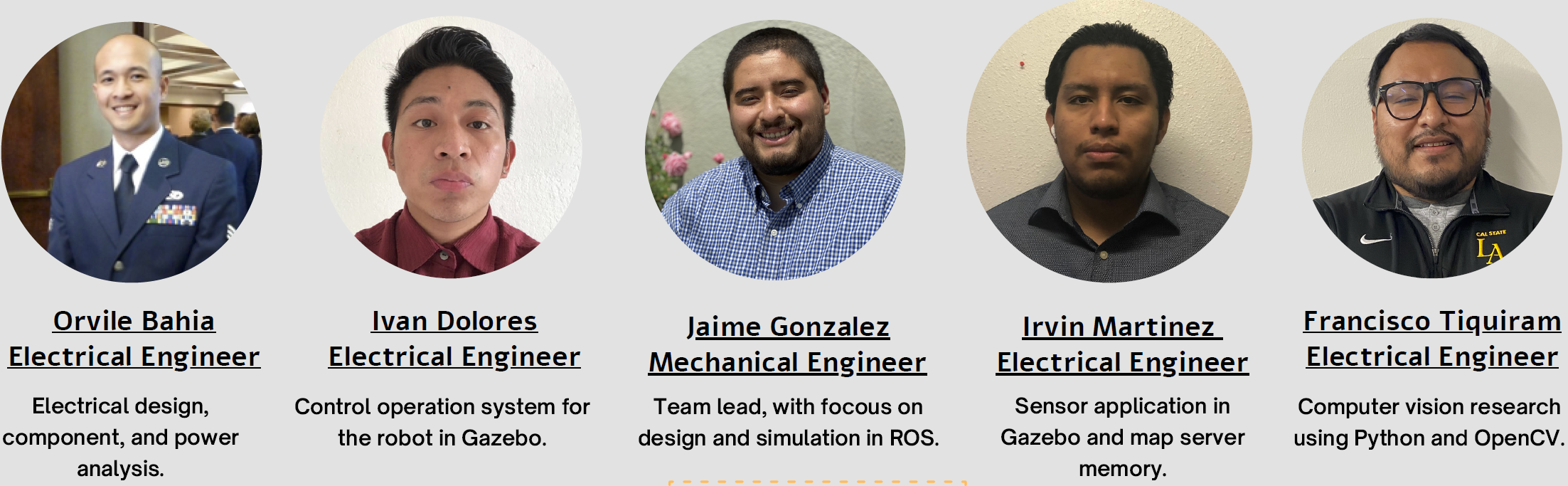 Navigation Node Network
Internal Map
Publishes velocity commands to controller
Map Server
Development of local and global paths
Acquires Robot State in Gazebo
AMCL
Robot State Publisher
Move Base
TF data
RViz
Gazebo
Localization
Odom
SLAM_Gmapping
Velocity Controller
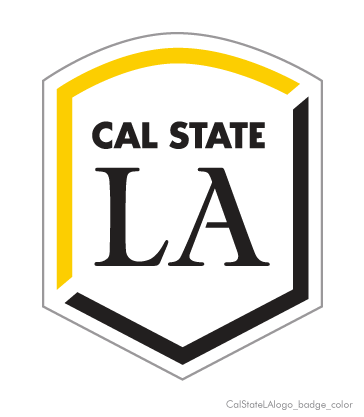 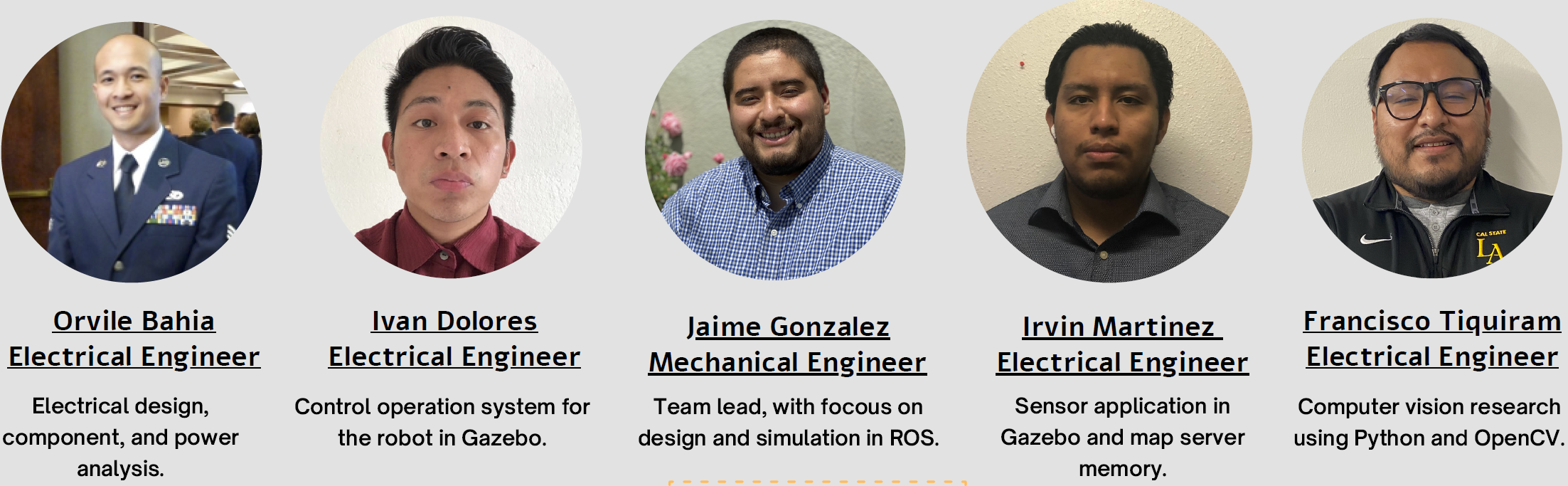 Navigation Node Network
Internal Map
Publishes velocity commands to controller
Map Server
Development of local and global paths
Acquires Robot State in Gazebo
AMCL
Robot State Publisher
Move Base
TF data
RViz
Gazebo
Localization
Odom
SLAM_Gmapping
Velocity Controller
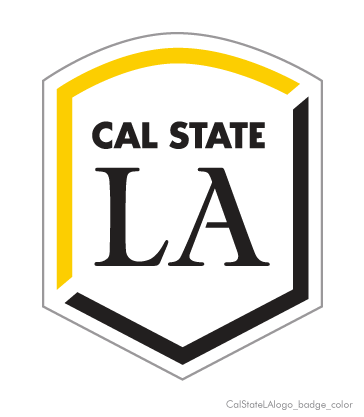 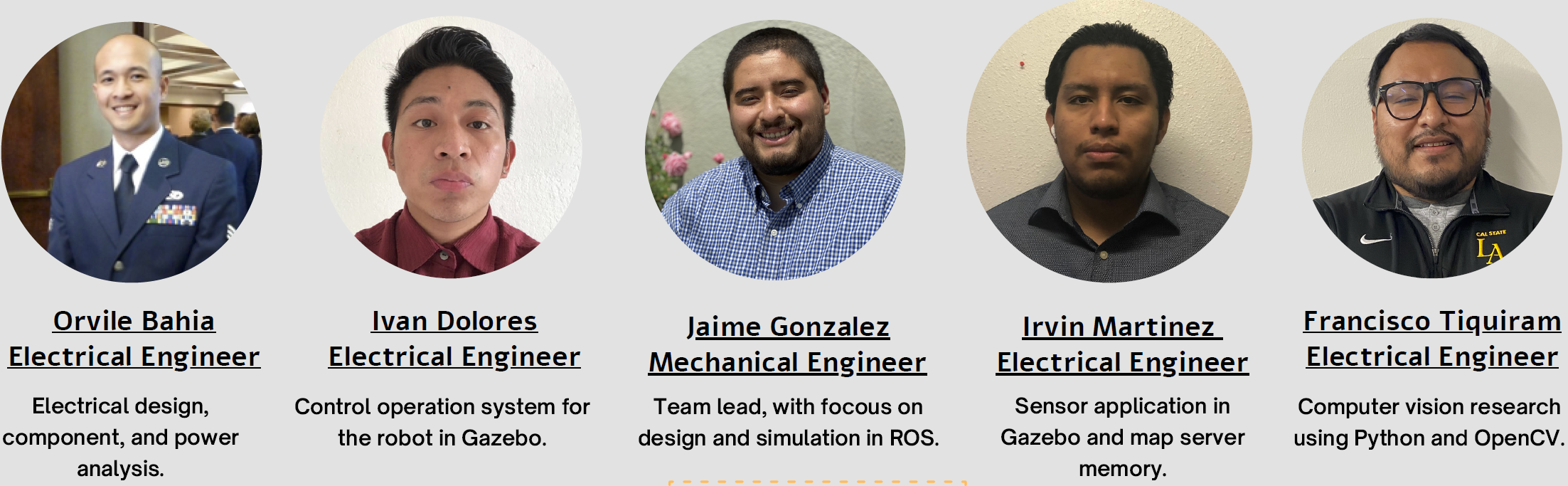 Navigation Node Network
Internal Map
Publishes velocity commands to controller
Map Server
Development of local and global paths
Acquires Robot State in Gazebo
AMCL
Robot State Publisher
Move Base
TF data
RViz
Gazebo
Localization
Odom
SLAM_Gmapping
Velocity Controller
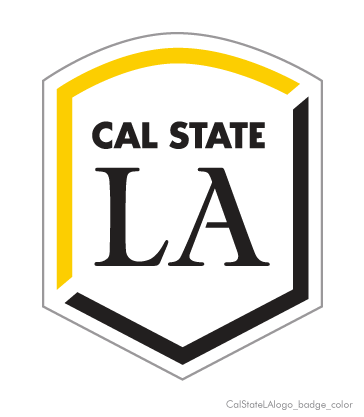 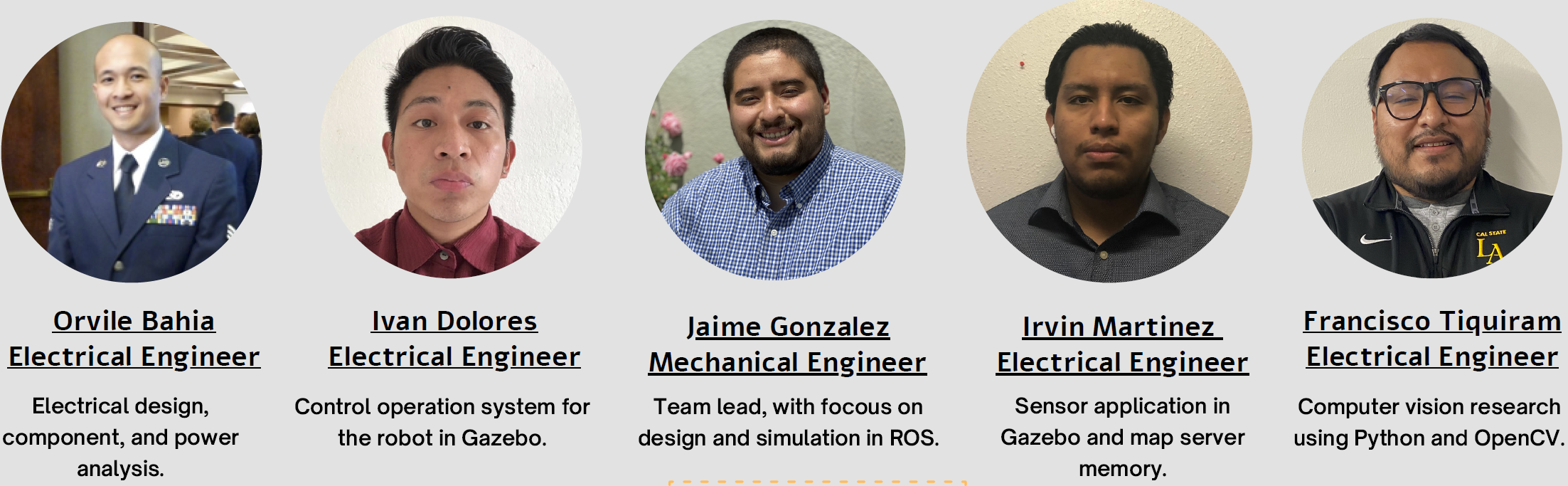 Navigation Node Network
Internal Map
Publishes velocity commands to controller
Map Server
Development of local and global paths
Acquires Robot State in Gazebo
AMCL
Robot State Publisher
Move Base
TF data
RViz
Gazebo
Localization
Odom
SLAM_Gmapping
Velocity Controller
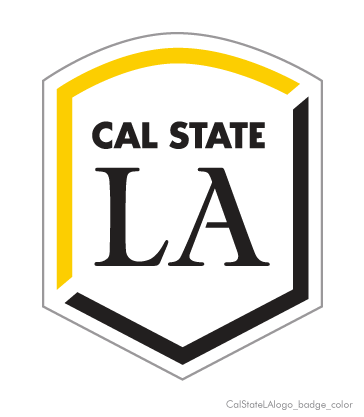 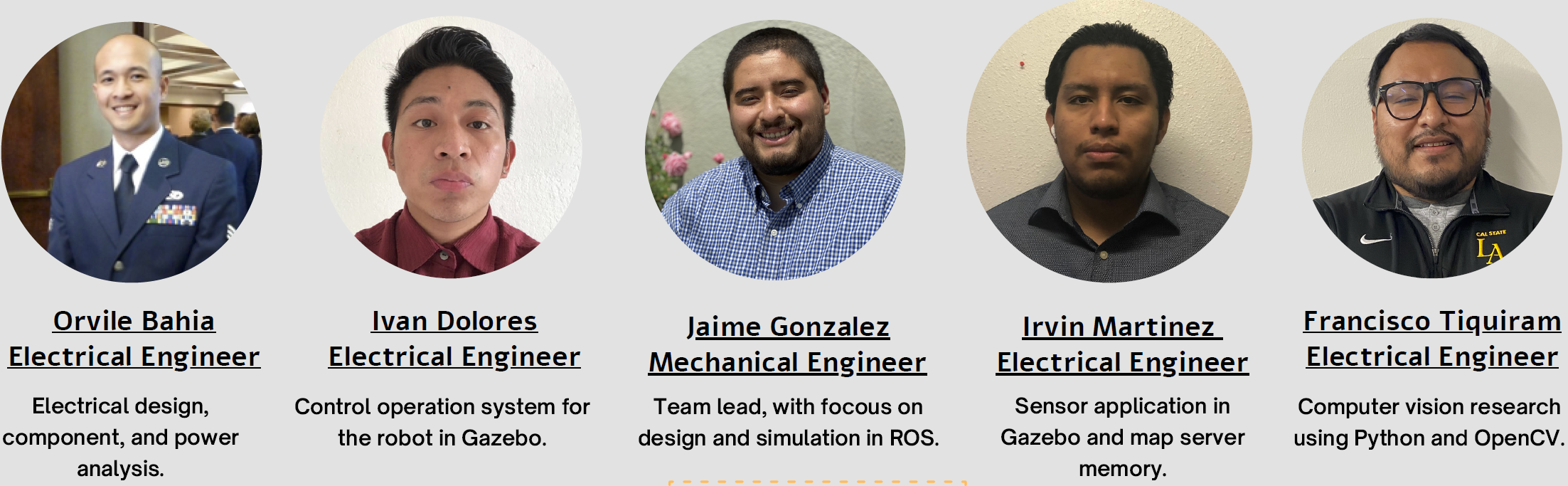 Navigation Node Network
Internal Map
Publishes velocity commands to controller
Map Server
Development of local and global paths
Acquires Robot State in Gazebo
AMCL
Robot State Publisher
Move Base
TF data
RViz
Gazebo
Localization
Odom
SLAM_Gmapping
Velocity Controller
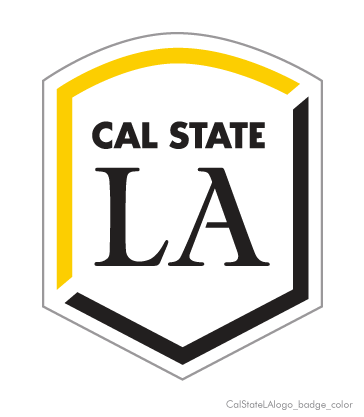 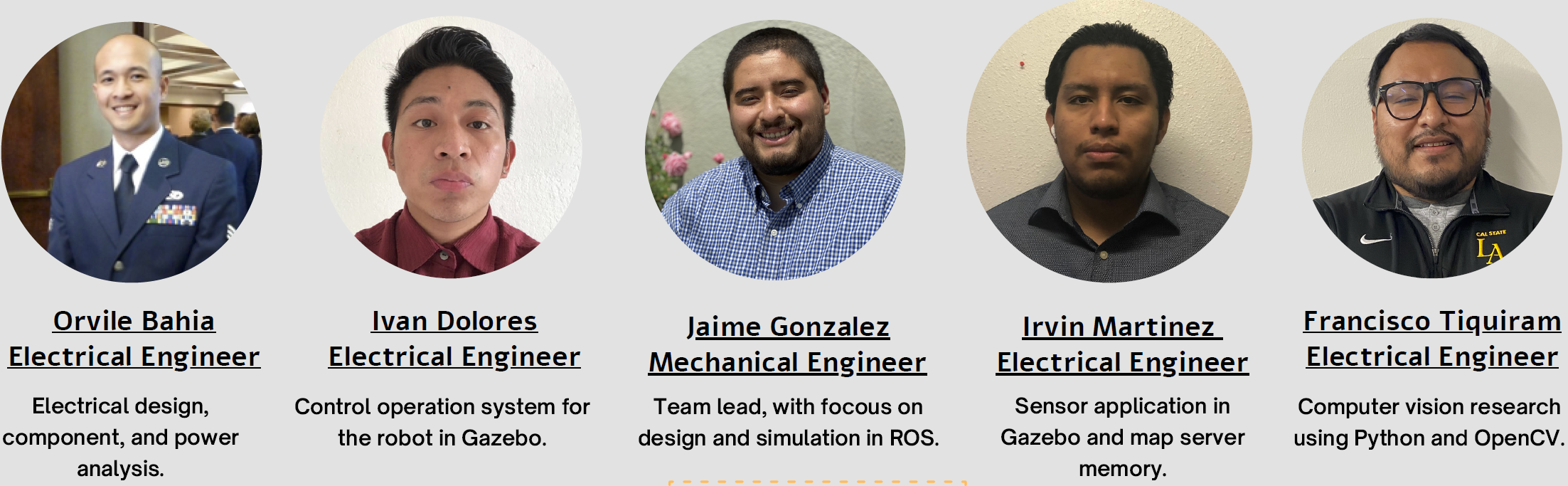 Navigation Node Network
Internal Map
Publishes velocity commands to controller
Map Server
Development of local and global paths
Acquires Robot State in Gazebo
AMCL
Robot State Publisher
Move Base
TF data
RViz
Gazebo
Localization
Odom
SLAM_Gmapping
Velocity Controller
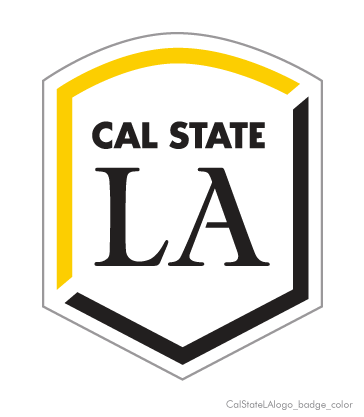 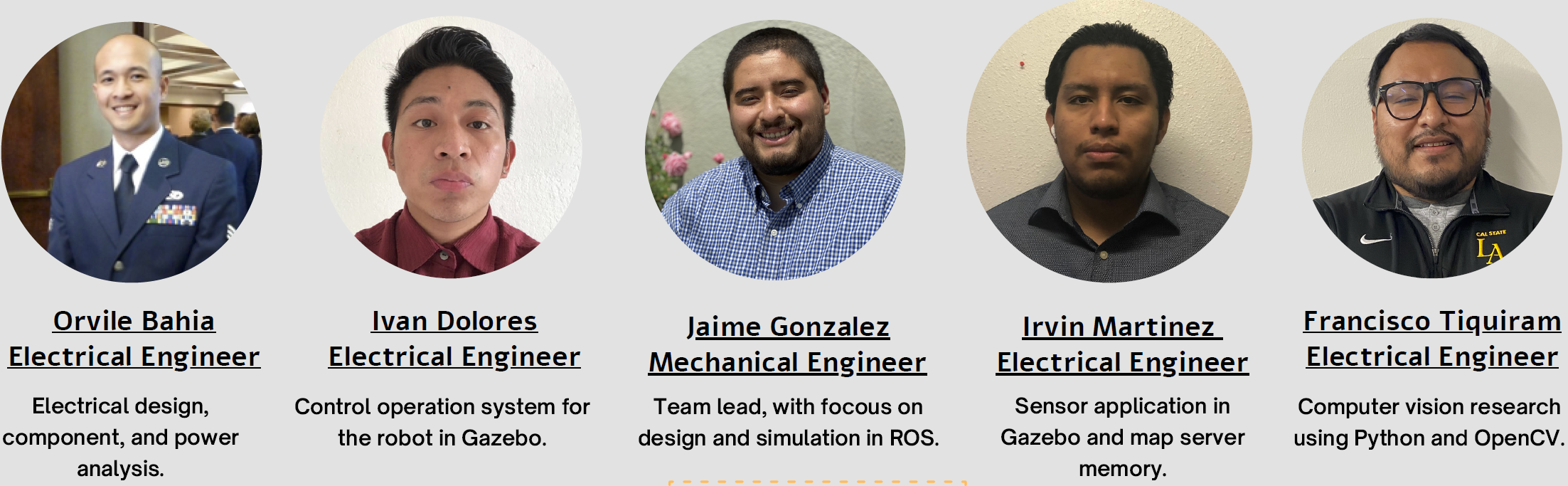 Navigation Node Network
Internal Map
Publishes velocity commands to controller
Map Server
Development of local and global paths
Acquires Robot State in Gazebo
AMCL
Robot State Publisher
Move Base
TF data
RViz
Gazebo
Localization
Odom
SLAM_Gmapping
Velocity Controller
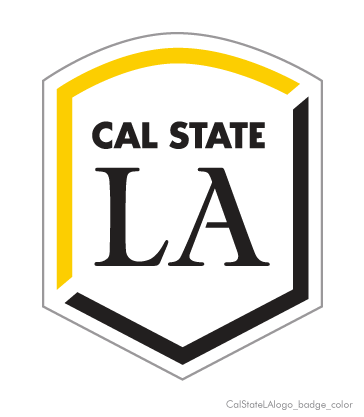 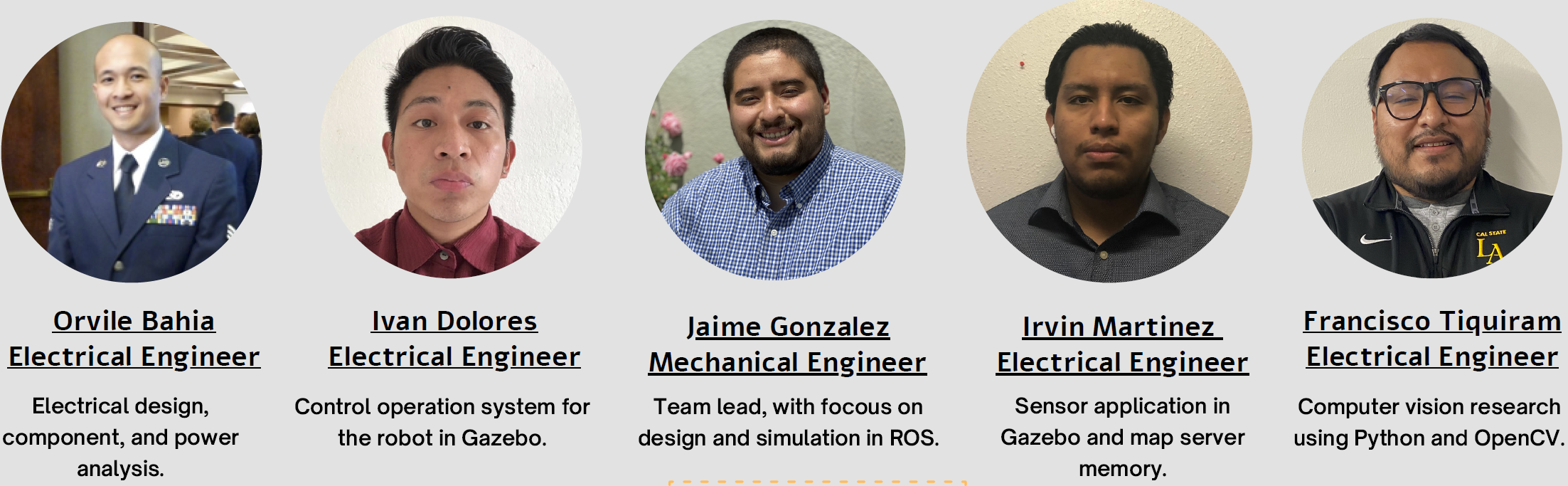 Navigation Test Run
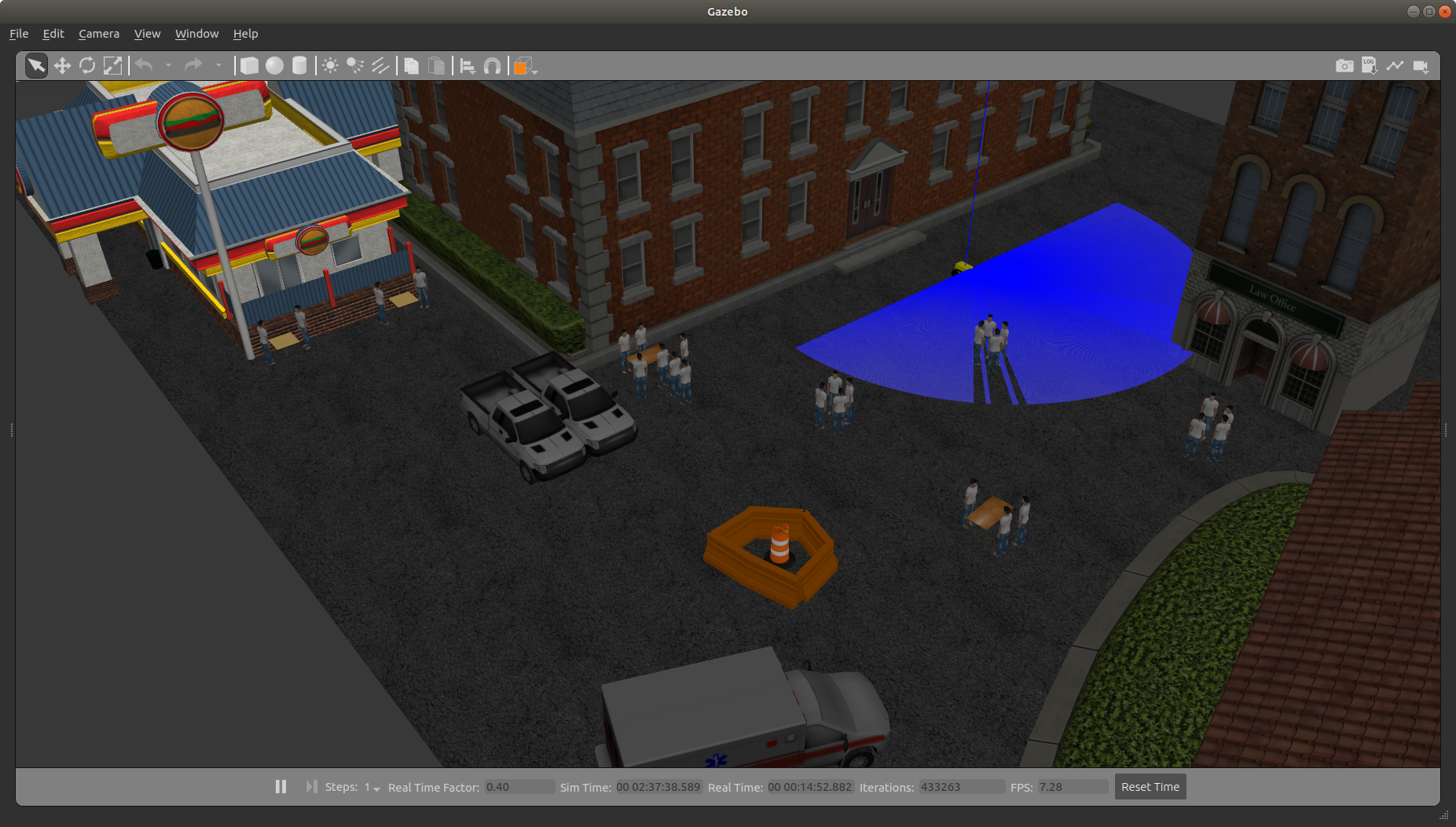 Initial Position
Navigation Goal
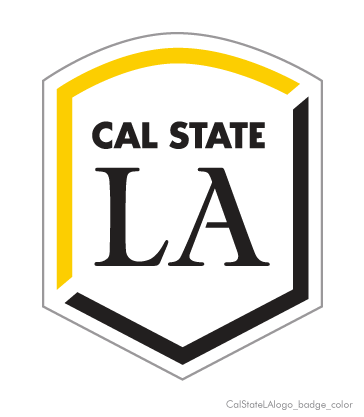 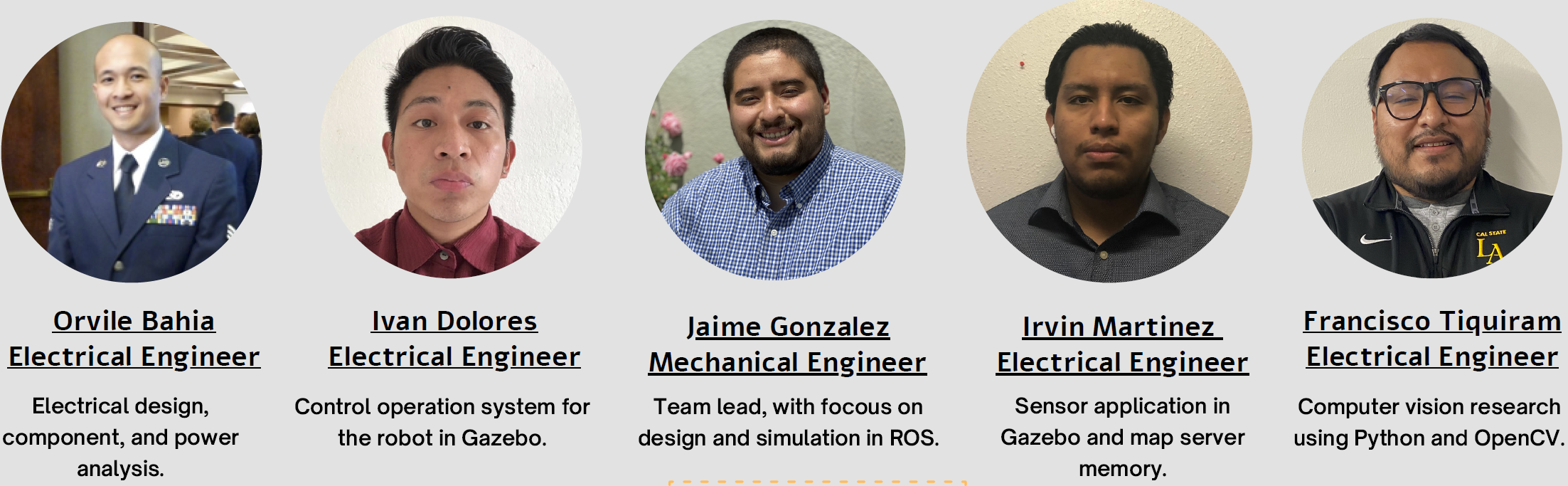 Computer Vision
What is computer vision?
Who uses computer vision? 
Ubuntu, Python, OpenCV, and Notepad++
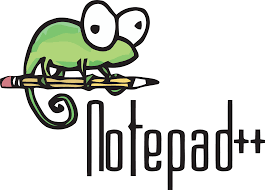 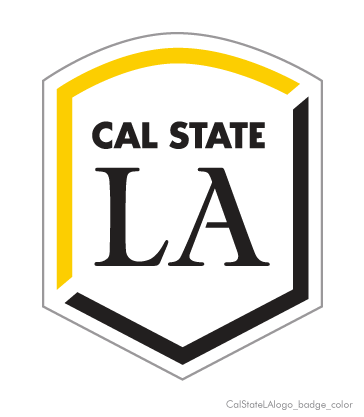 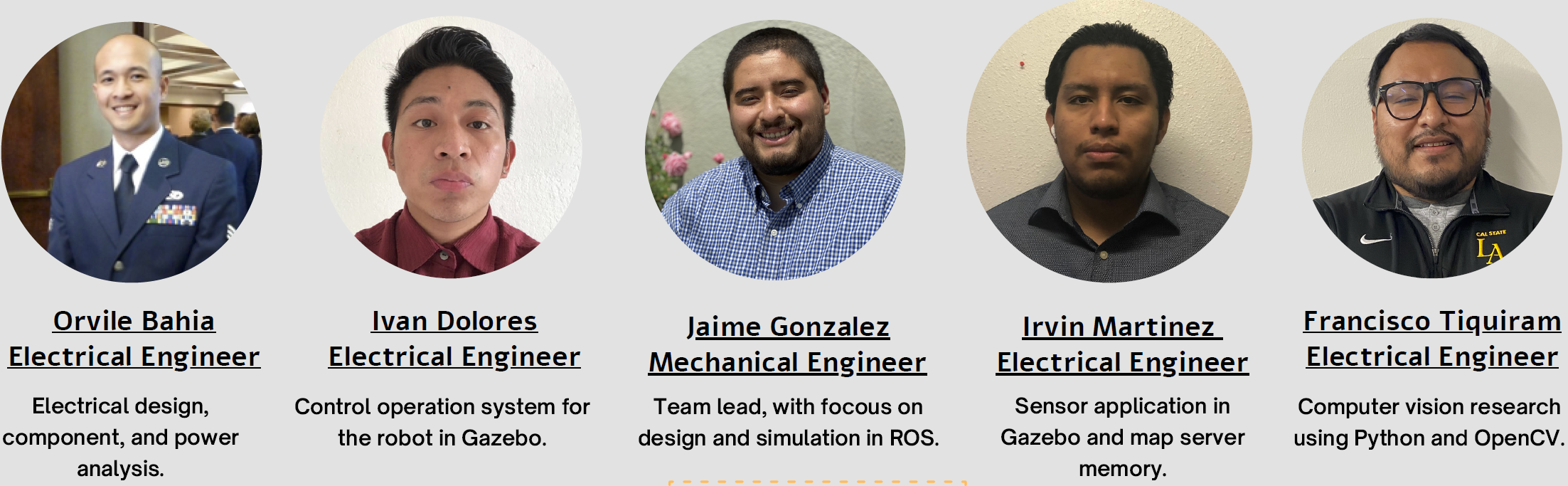 Computer Vision
Basics of computer vision
Cv2.VideoCapture(0) is a form of processing data to the computer.
The camera is the visual aid for the robot.
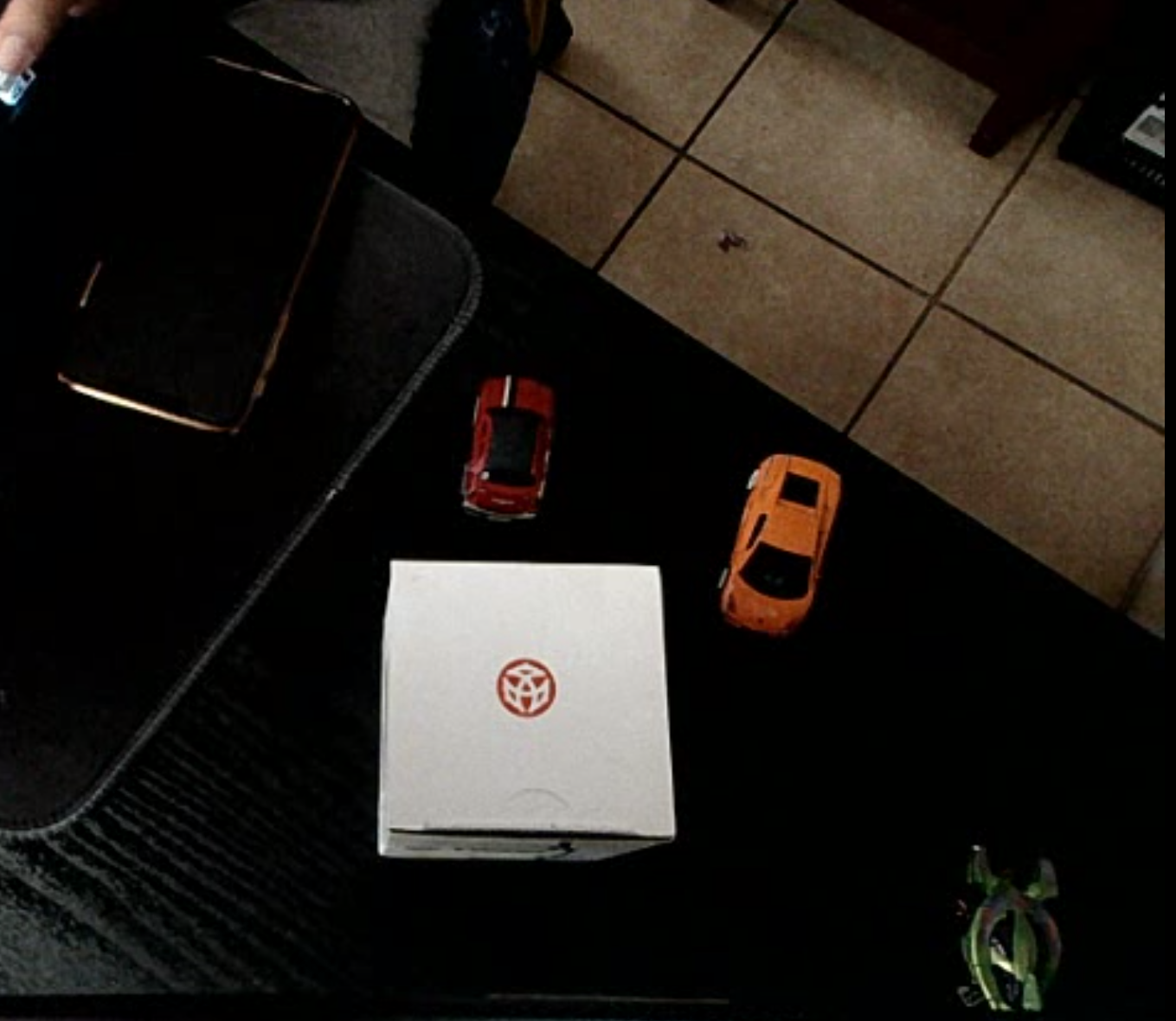 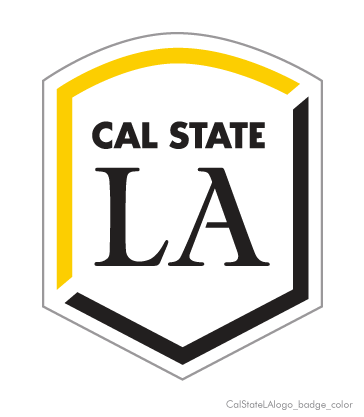 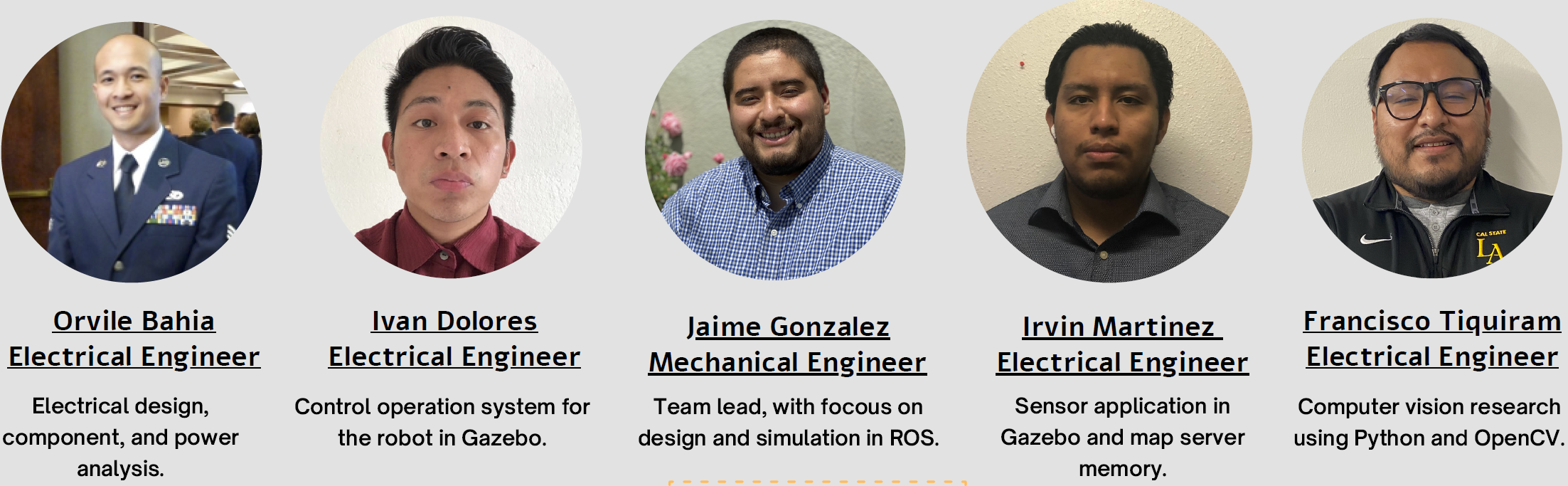 Computer Vision
Demos
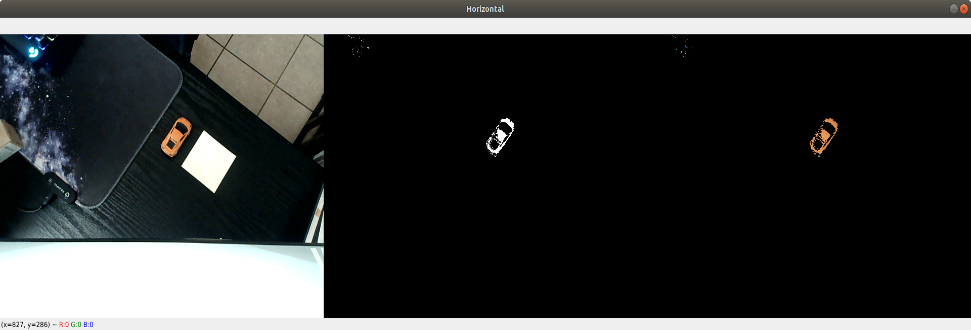 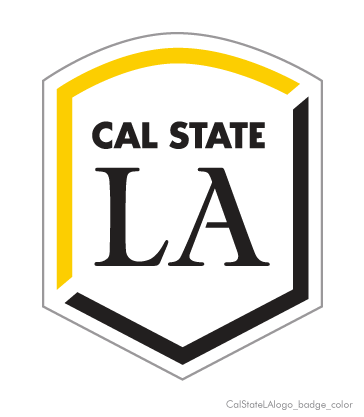 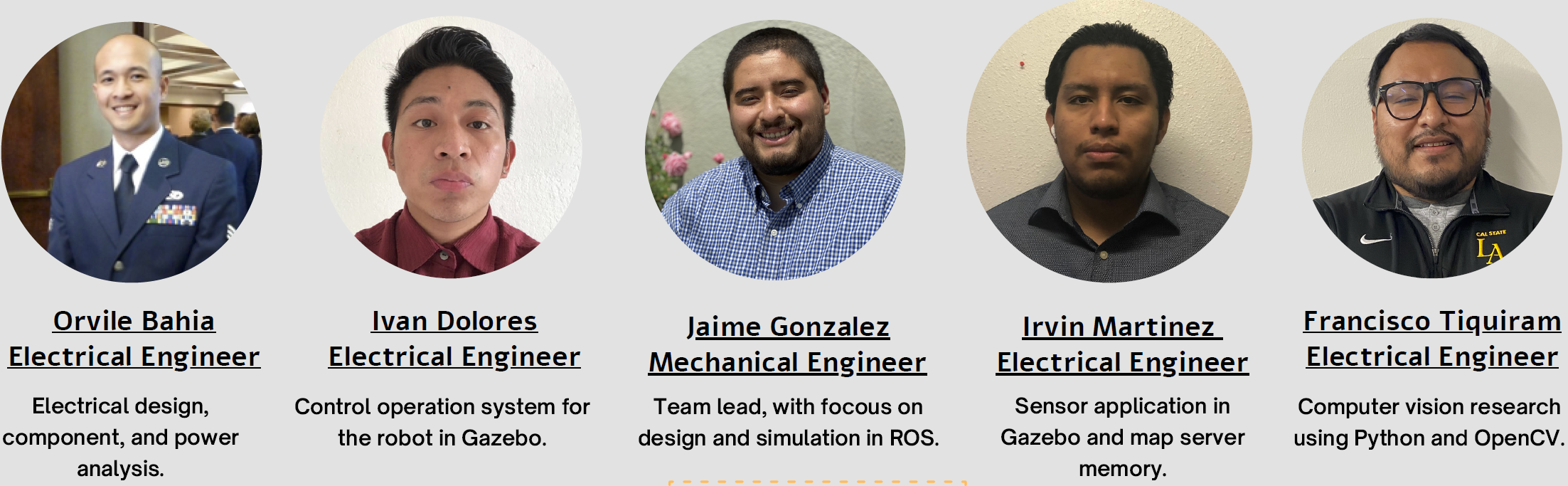 Computer Vision
Demos
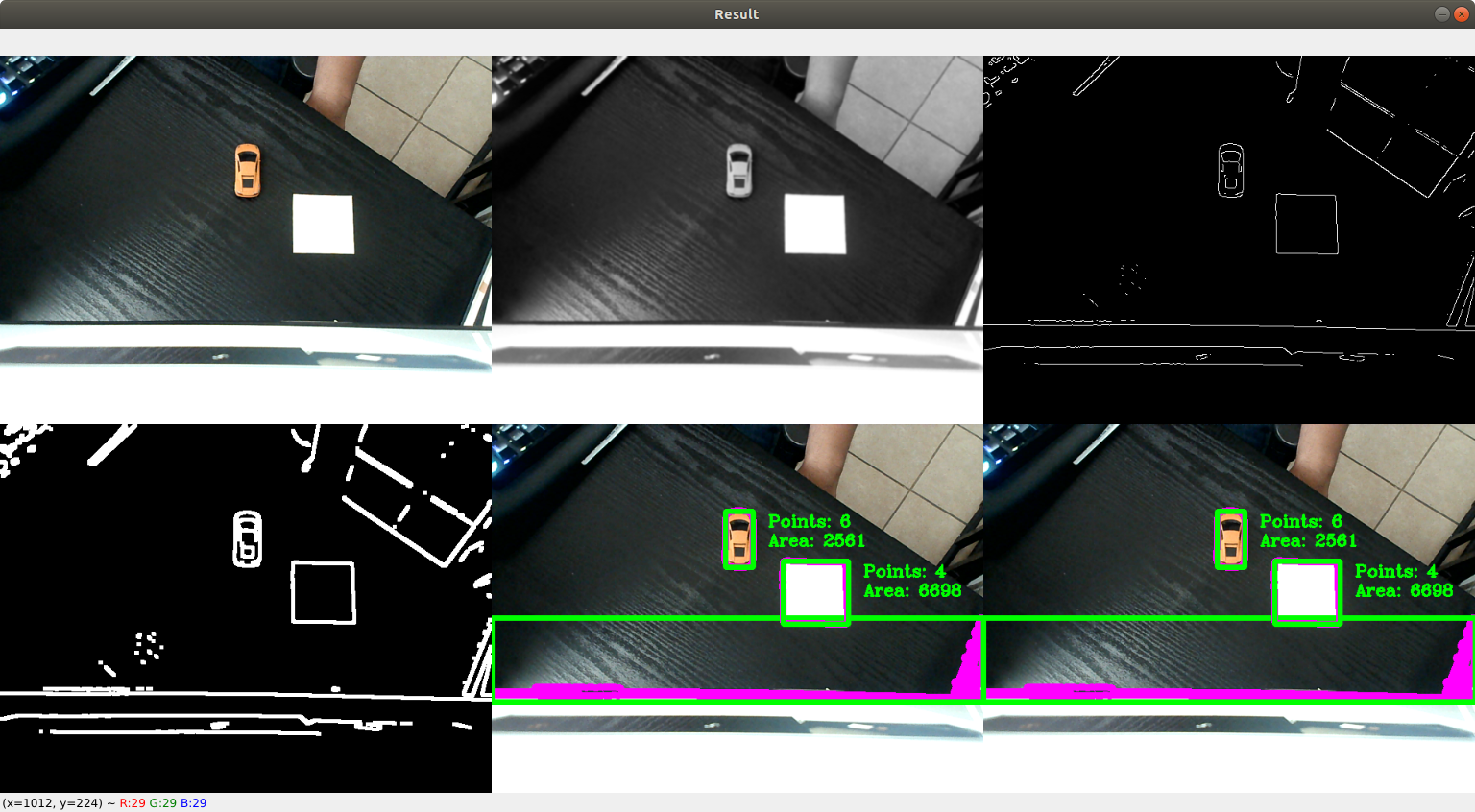 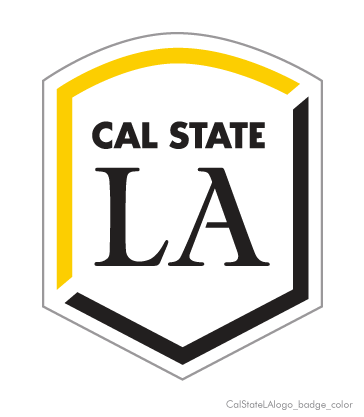 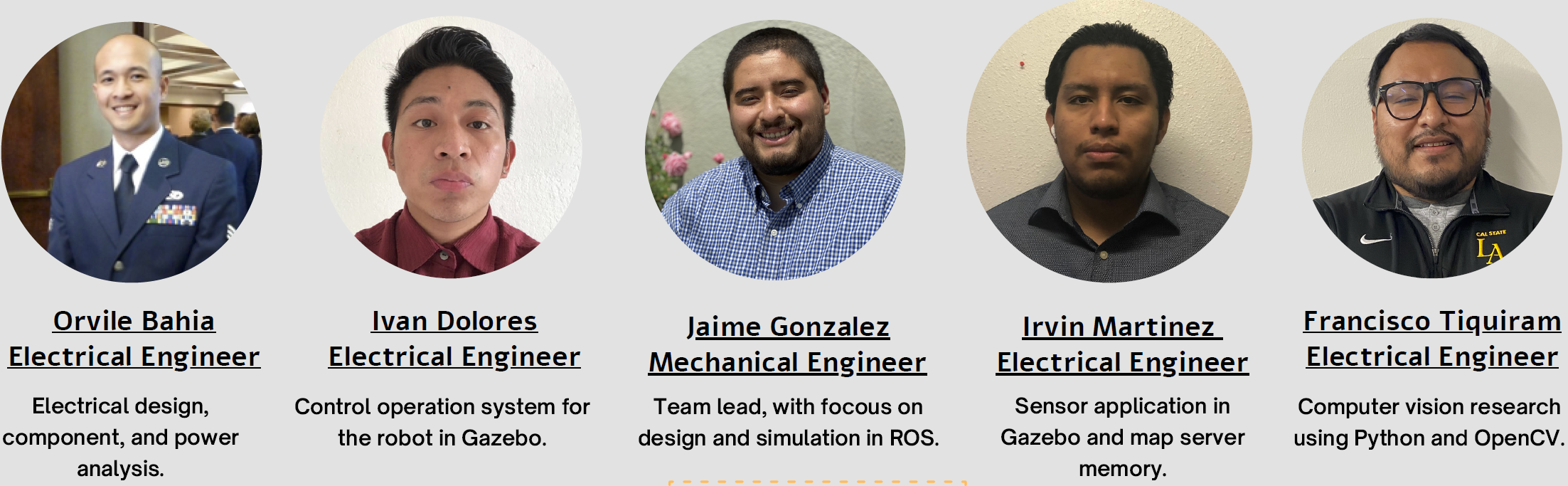 Computer Vision
Future Implementations
Robots need training
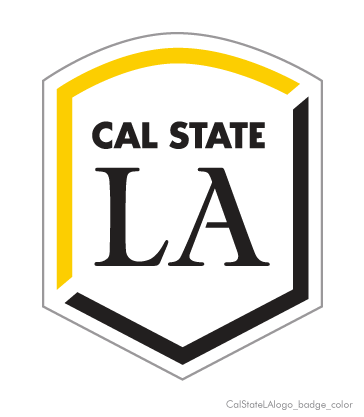 Agenda
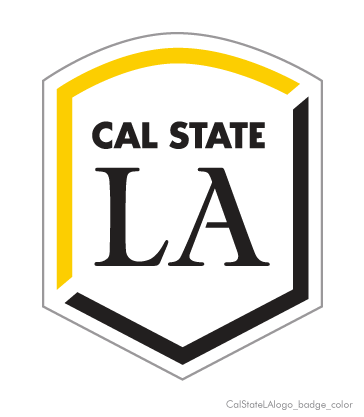 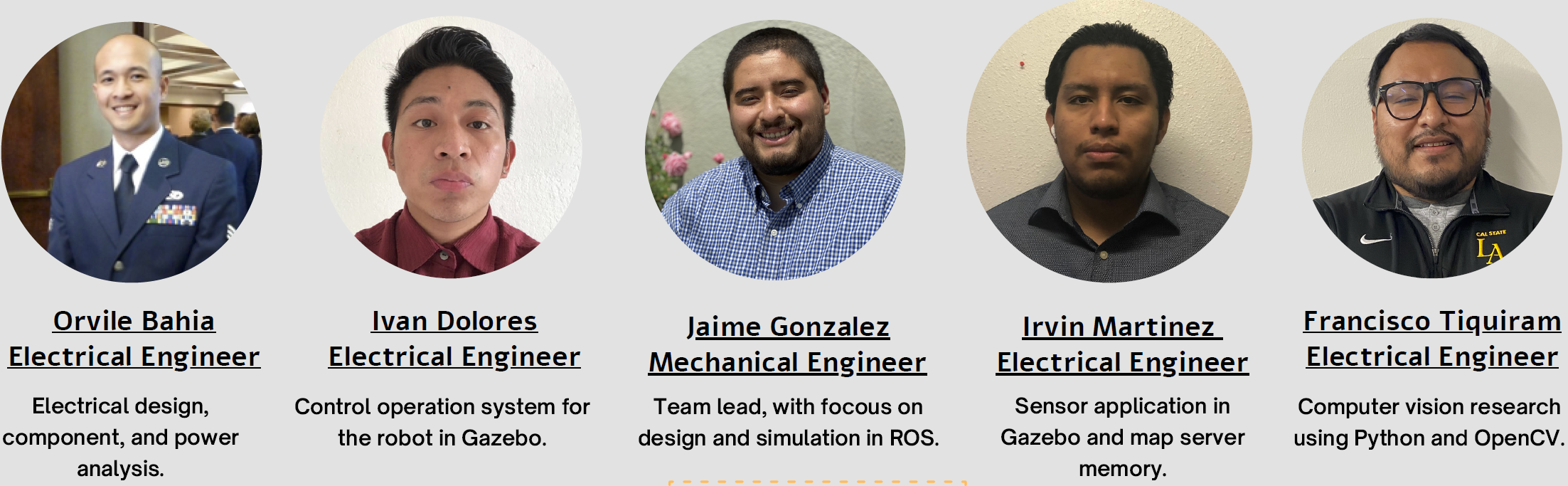 Task Completion %
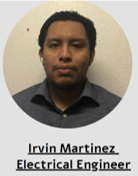 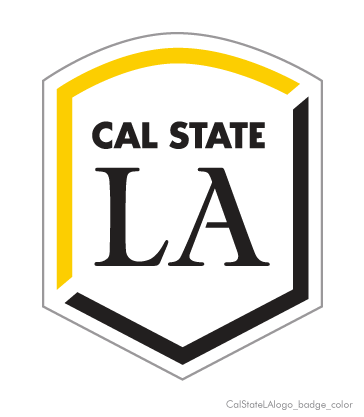 Risk Analysis
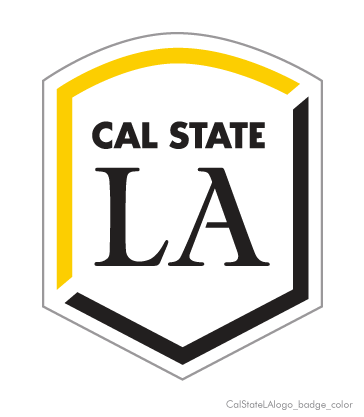 Agenda
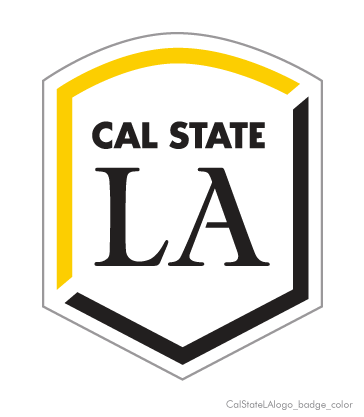 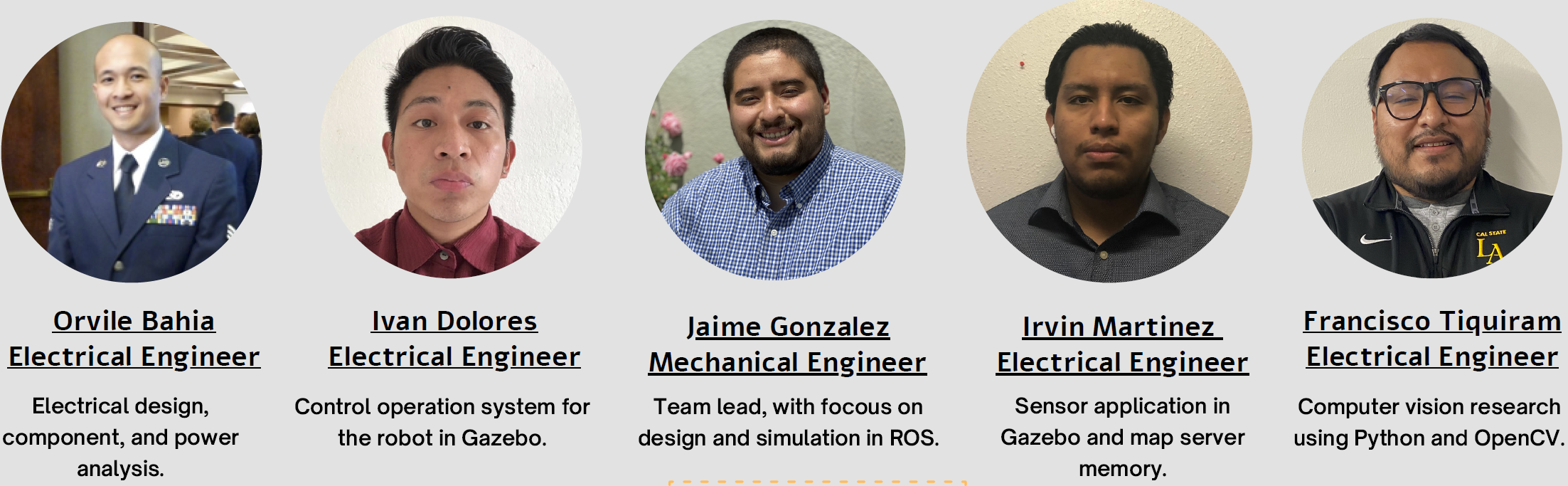 Conclusion
ROS was our solution to creating a simulated robot
With the combination of the sensors, control system, navigation, localization, and computer vision; a fully autonomous vehicle is accomplished
Delivery robots are essential for business and are a solution for delivery services during a pandemic
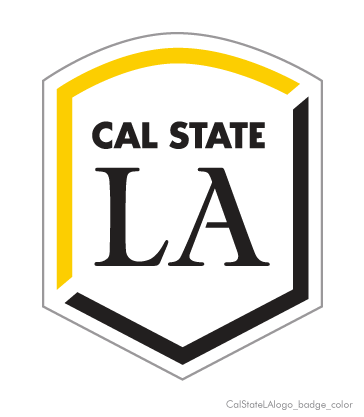 Resources
[1] “Delivery Robots Market Demand, Size, Share: Forecast 2027,” Delivery Robots Market Demand, Size, Share| Forecast 2027. [Online]. Available: https://www.marketresearchfuture.com/reports/delivery-robots-market-7551. [Accessed: 01-Apr-2021]. 
[2] “Delivery Robots Market,” Market Research Firm. [Online]. Available: https://www.marketsandmarkets.com/Market-Reports/delivery-robot-market-263997316.html. [Accessed: 01-Apr-2021]. 
[3] Delivery Robot Team, “mitto90/husky_ws,” GitHub. [Online]. Available: https://github.com/mitto90/husky_ws.git. [Accessed: 06-Apr-2021]. 
[4] “Wiki,” ros.org. [Online]. Available: http://wiki.ros.org/gmapping. [Accessed: 08-Apr-2021]. 
[5] “Wiki,” ros.org. [Online]. Available: http://wiki.ros.org/navigation. [Accessed: 08-Apr-2021]. 
[6] “Wiki,” ros.org. [Online]. Available: http://wiki.ros.org/robot_state_publisher. [Accessed: 08-Apr-2021].
[7]” OpenCV,” opencv-python-tutroals.readthedocs.io/en/latest/.[Online]. Available: https://opencv-python-tutroals.readthedocs.io/en/latest/py_tutorials/py_gui/py_video_display/py_video_display.html#display-video. [Accessed: 21-Apr-2021].
Thank You!